9-2020-2
Výukový materiál pro 9.ročník
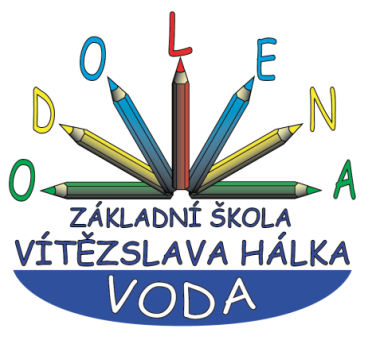 Autor materiálu: Mgr. Martin Holý     
Další šíření materiálu je možné pouze se souhlasem autora
9-2020-2
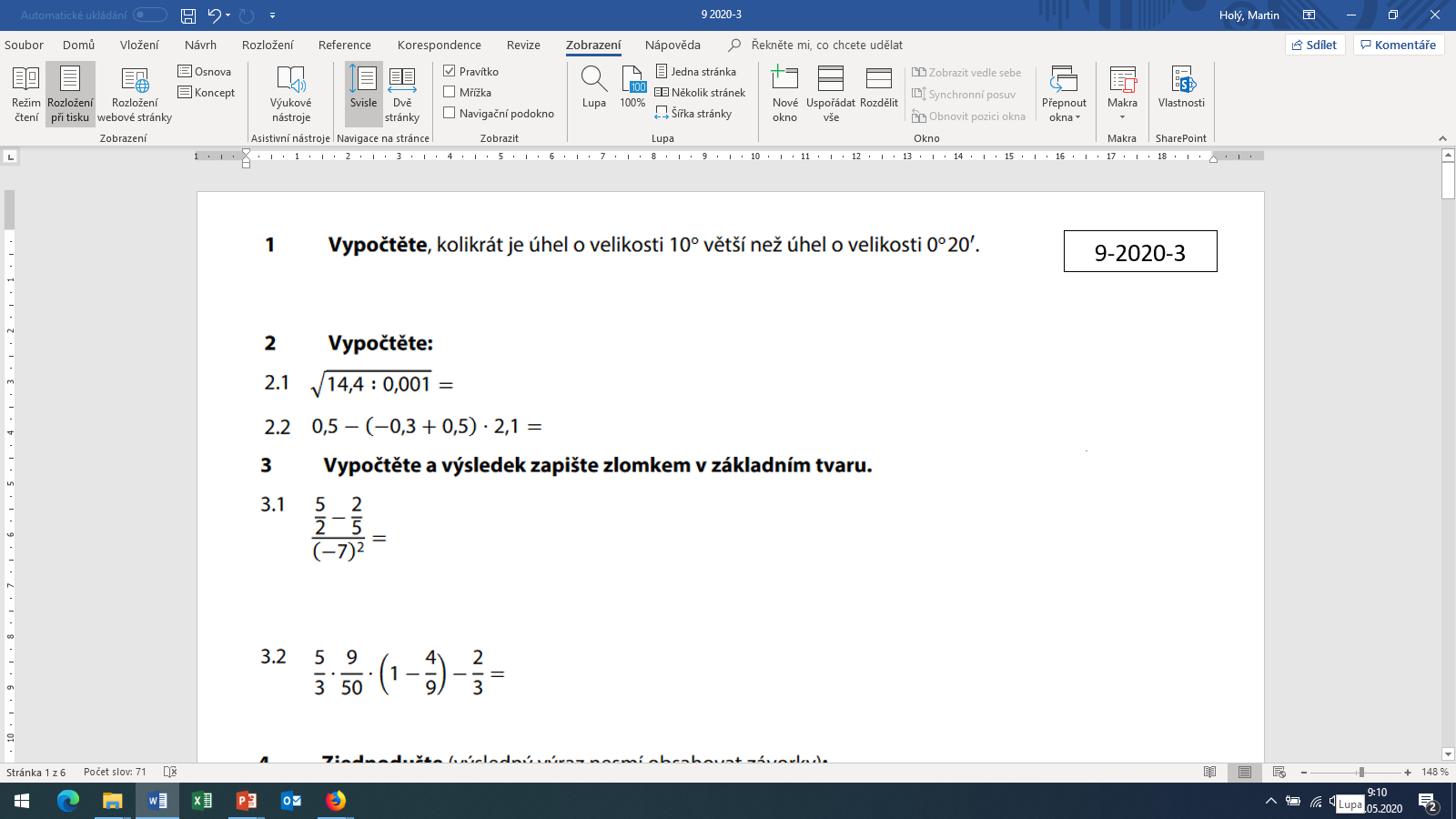 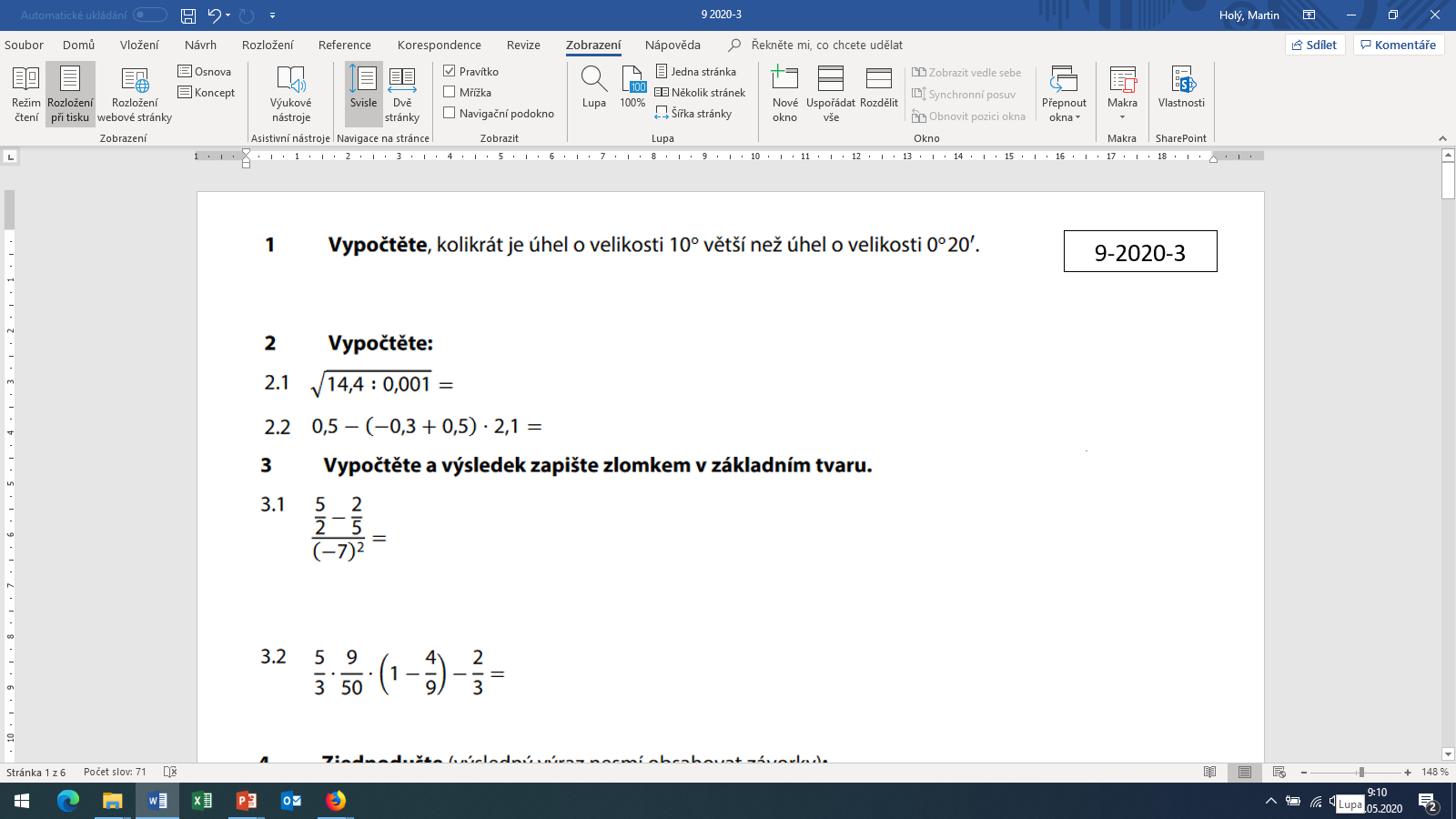 30x
: 20‘ =
100 =
‘
600
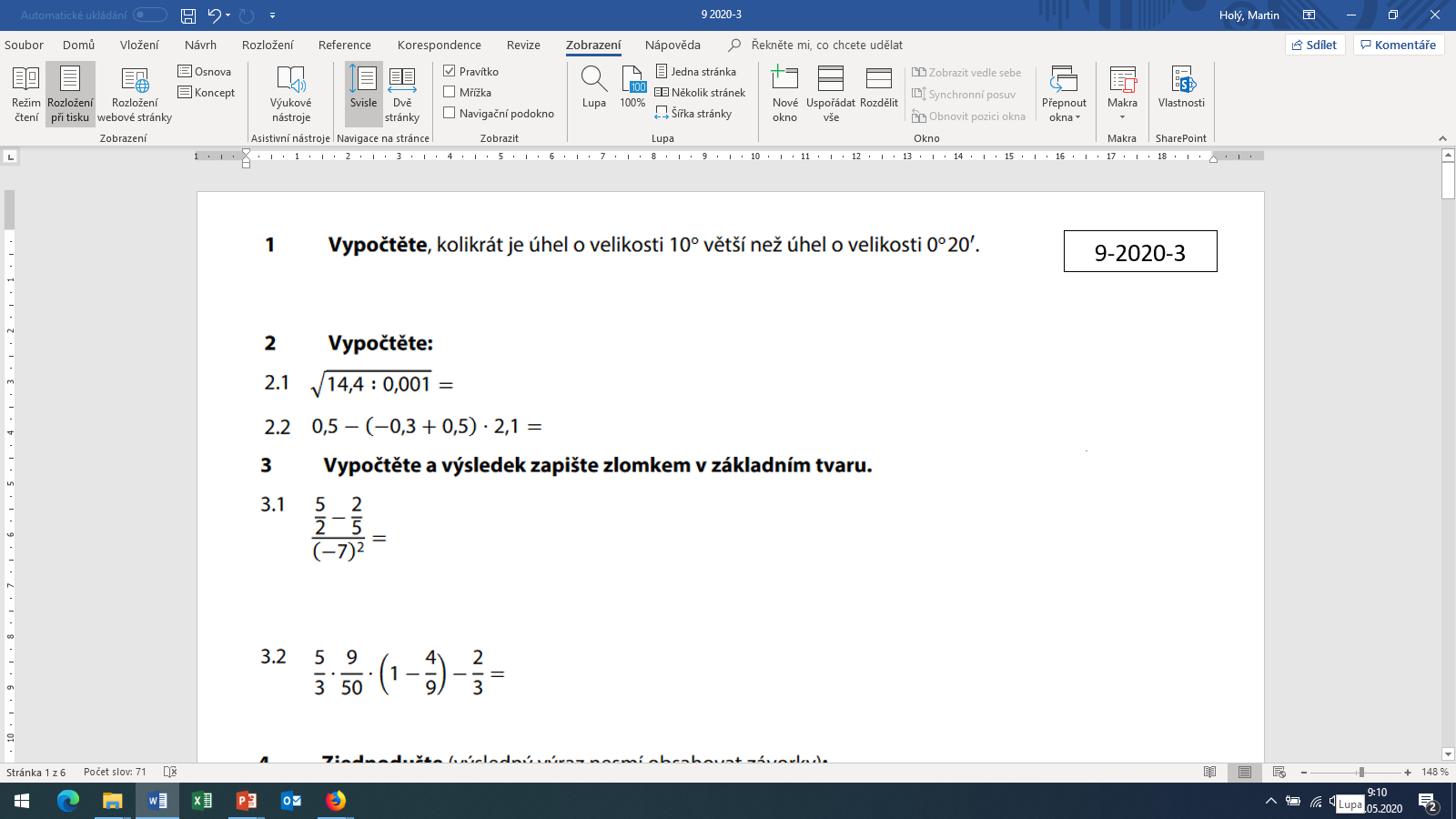 + 0,2
0,5 – 0,2 . 2,1 =
0,08
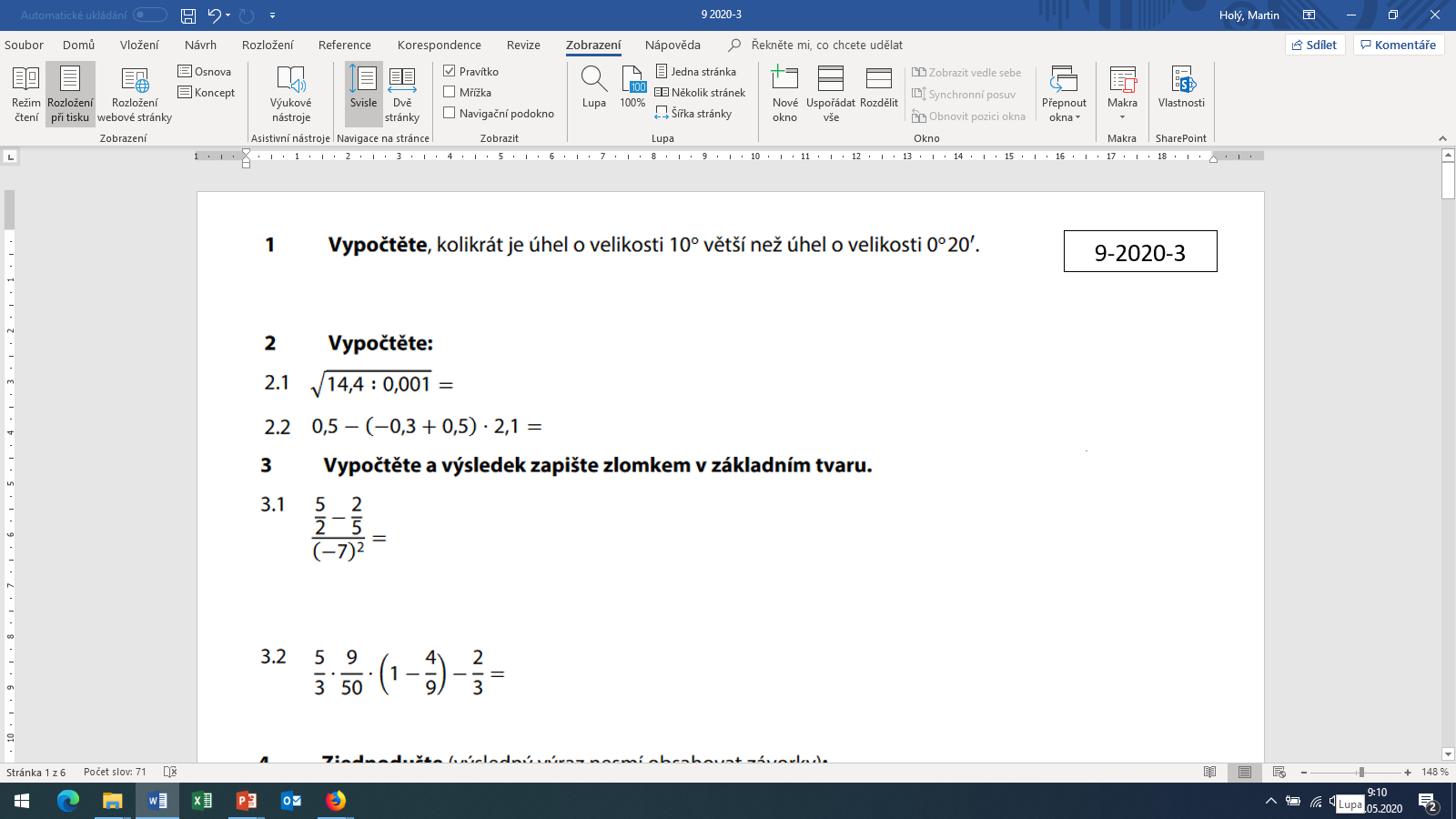 0,5 – 0,42 =
9-2020-2
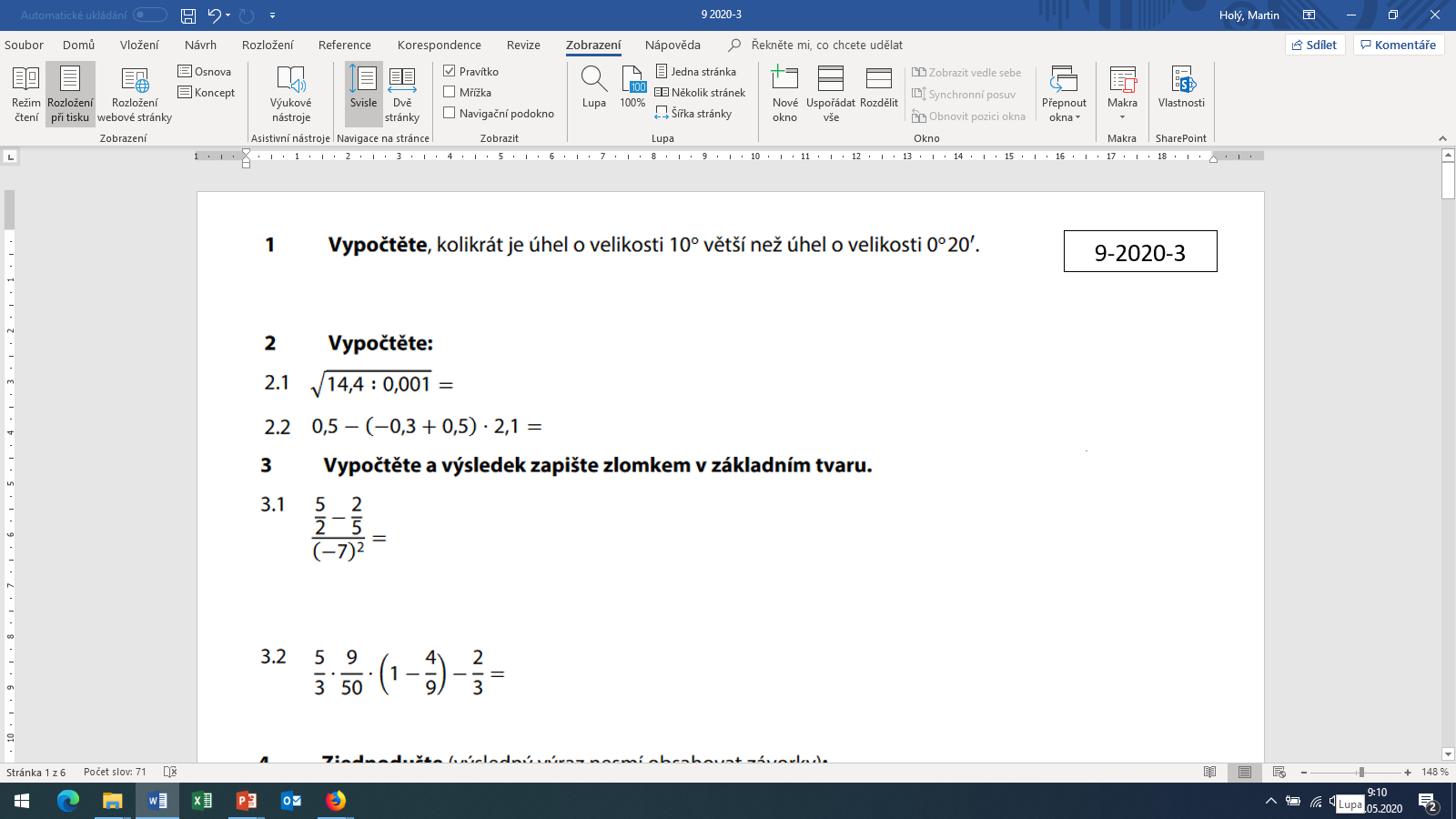 21
3
7
1
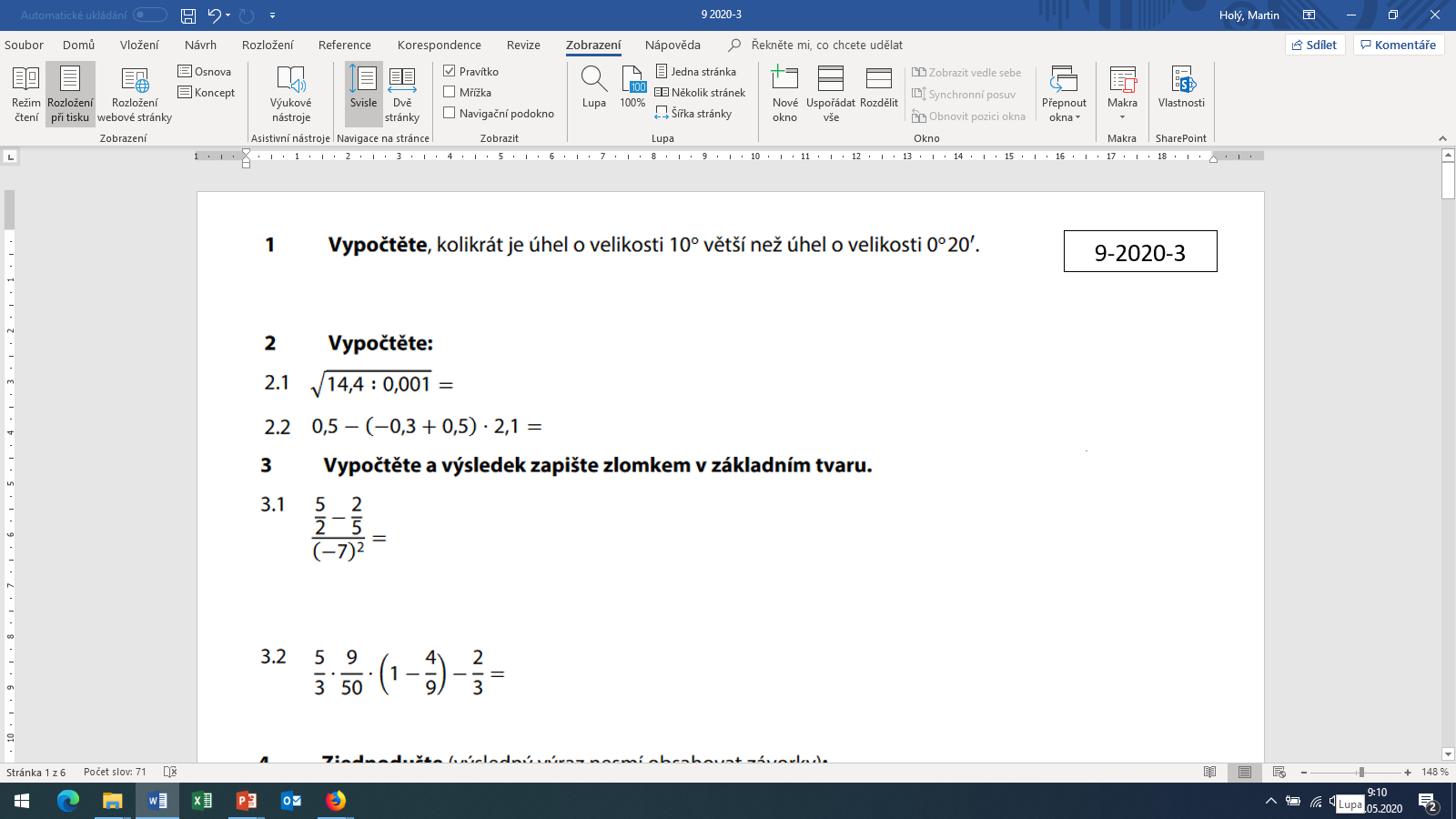 1
1
10
2
9-2020-2
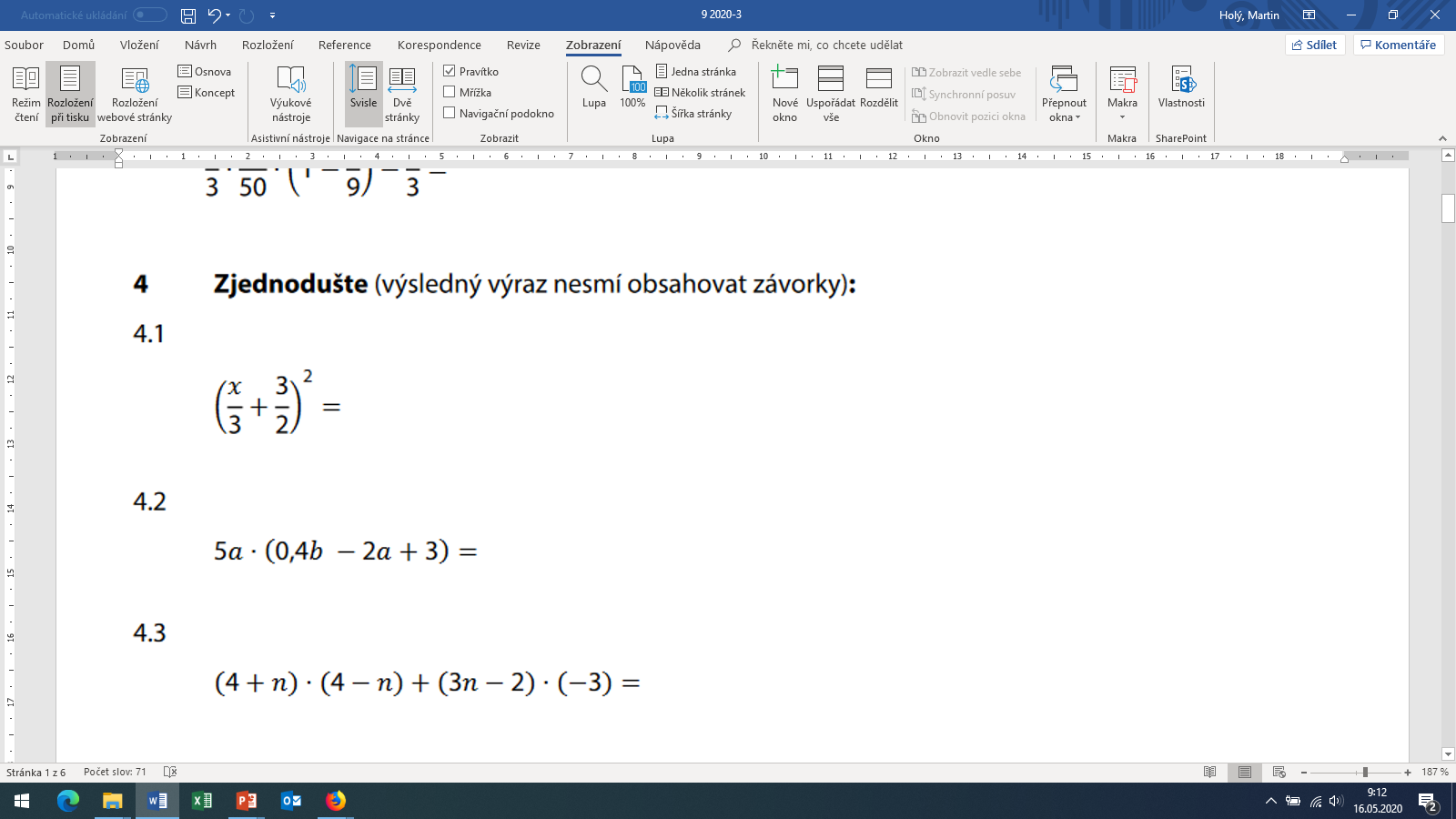 2ab
+ 15a
- 10a2
16 – n2
– 9n
+ 6 =
– n2 – 9n + 22
9-2020-2
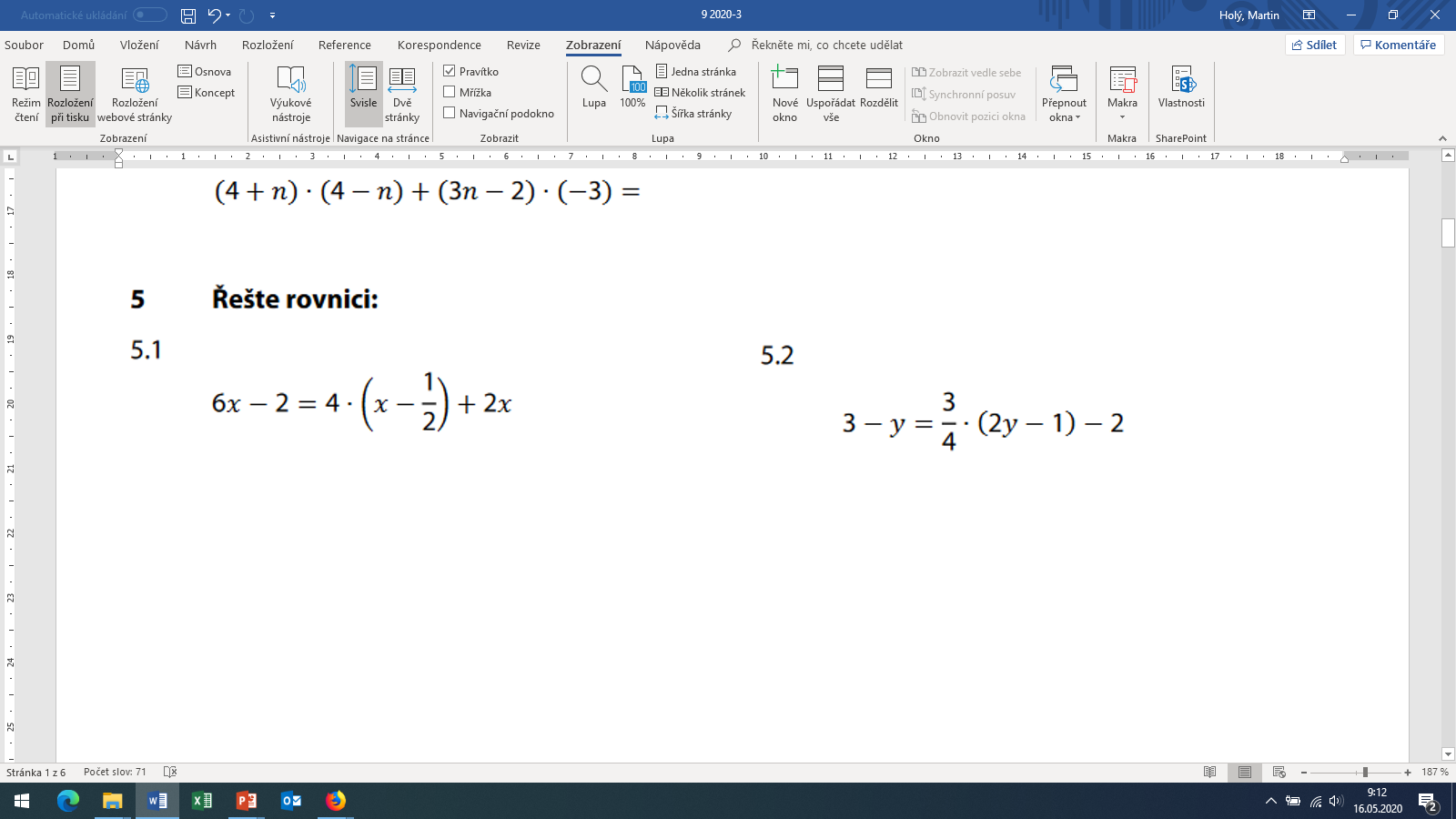 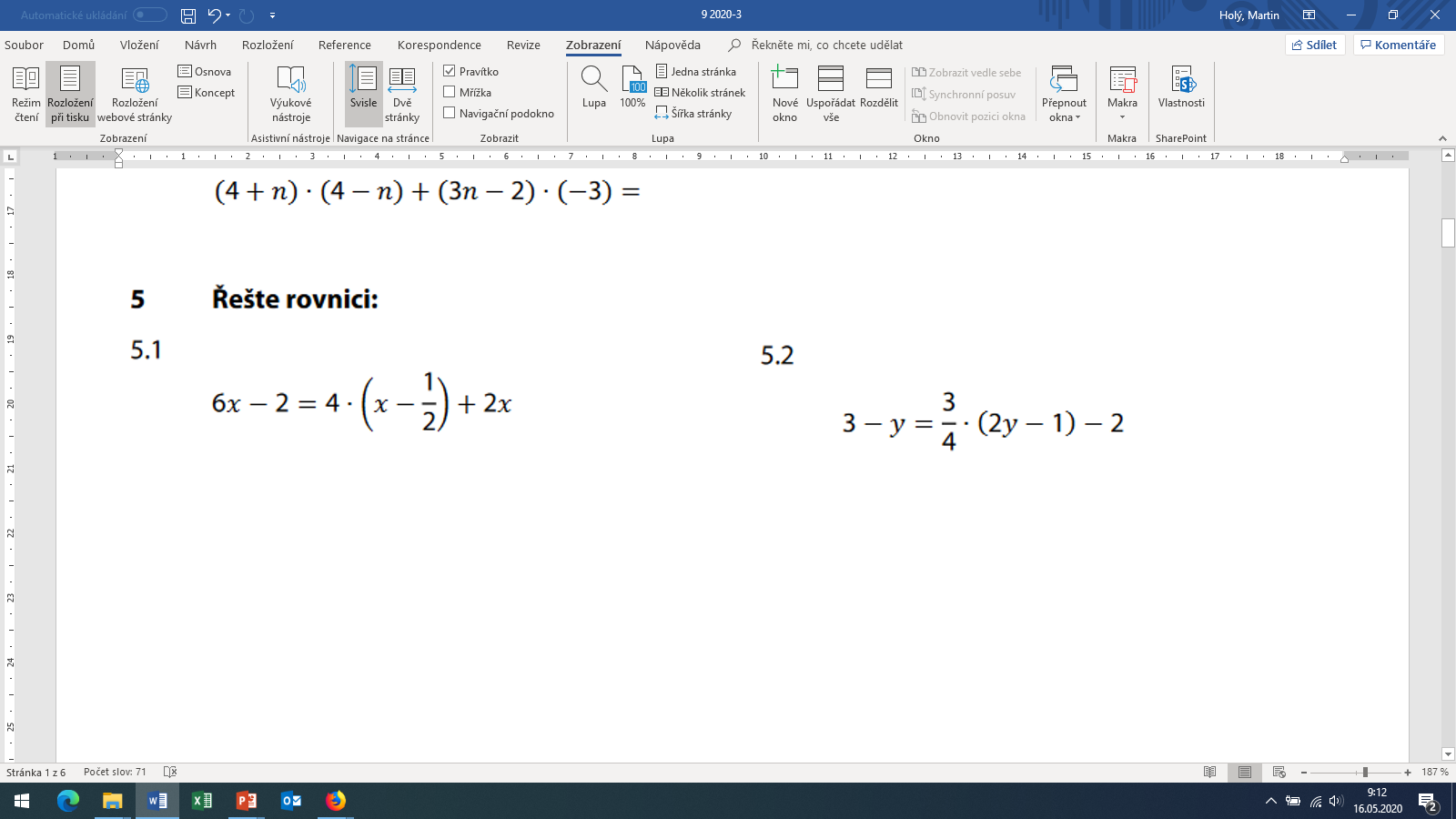 6x - 2 =
- 2
+ 2x
4x
/ -6x + 2
6x - 2 = 6x - 2
0x = 0
Rovnice má nekonečně mnoho řešení , řešením rovnice je každé reálné číslo
x  R
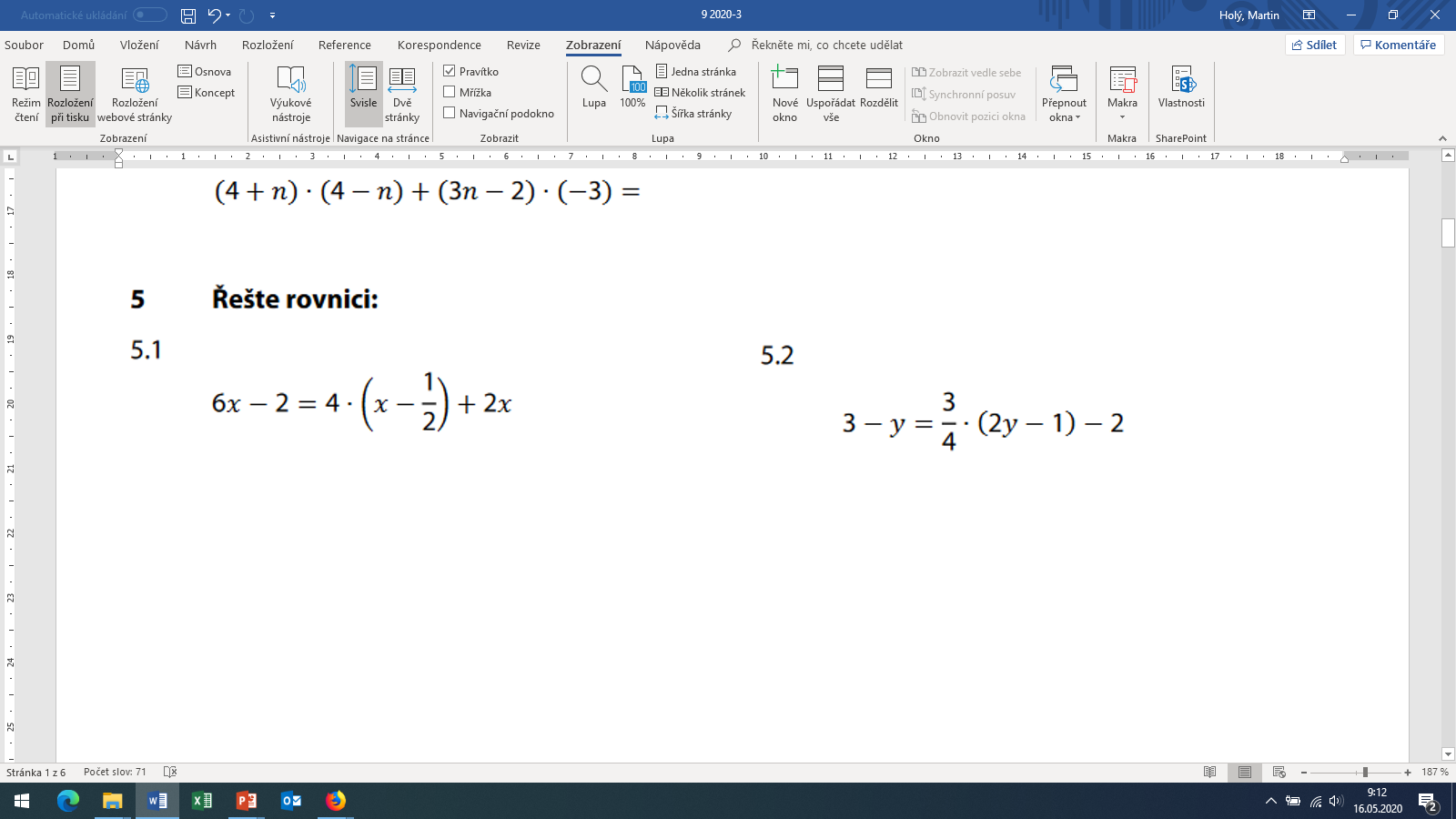 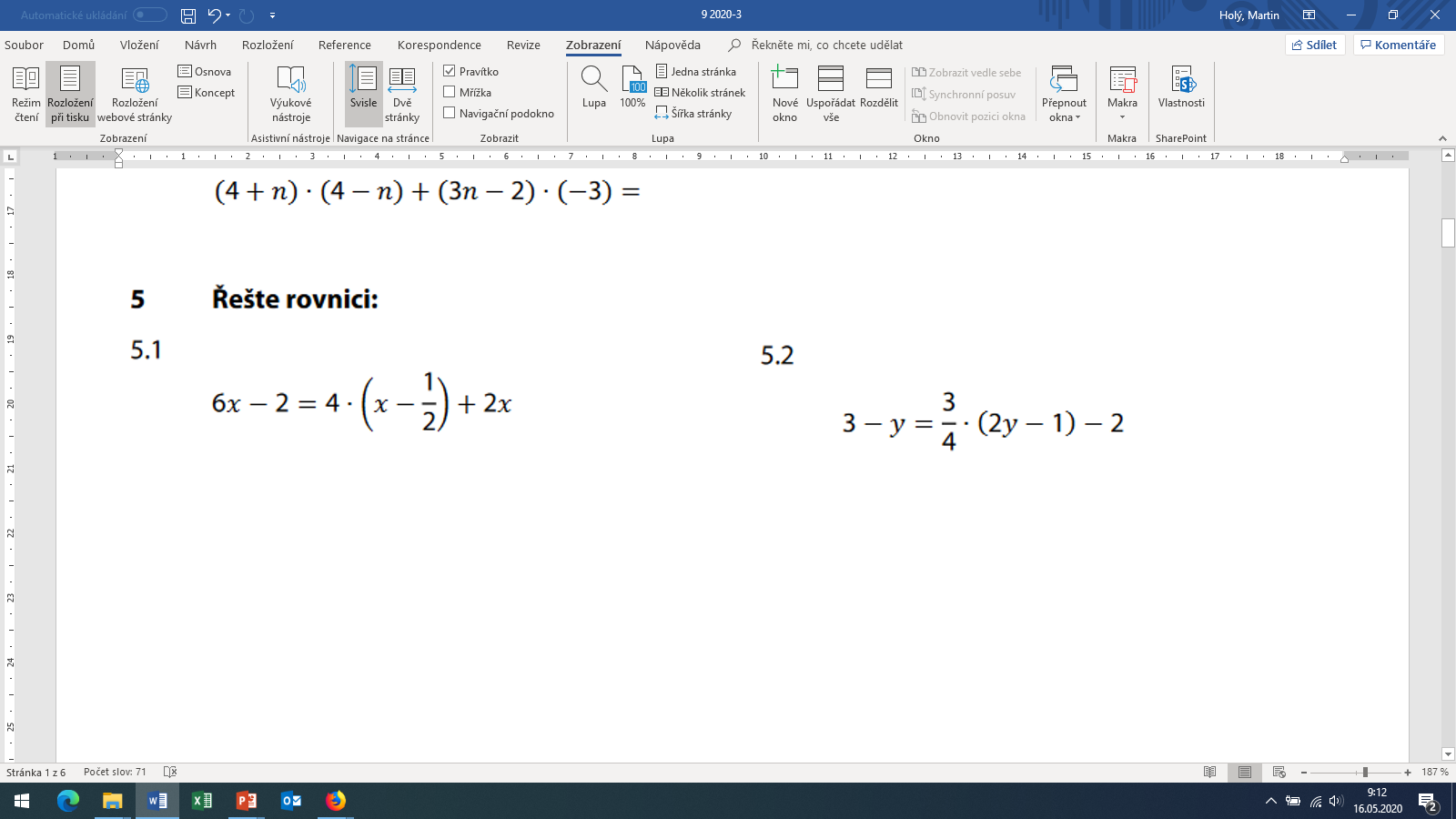 / .4
12 – 4y = 6y – 3 – 8
/ -6y - 12
12 – 4y = 6y – 11
/ :(-10)
-10y = - 23
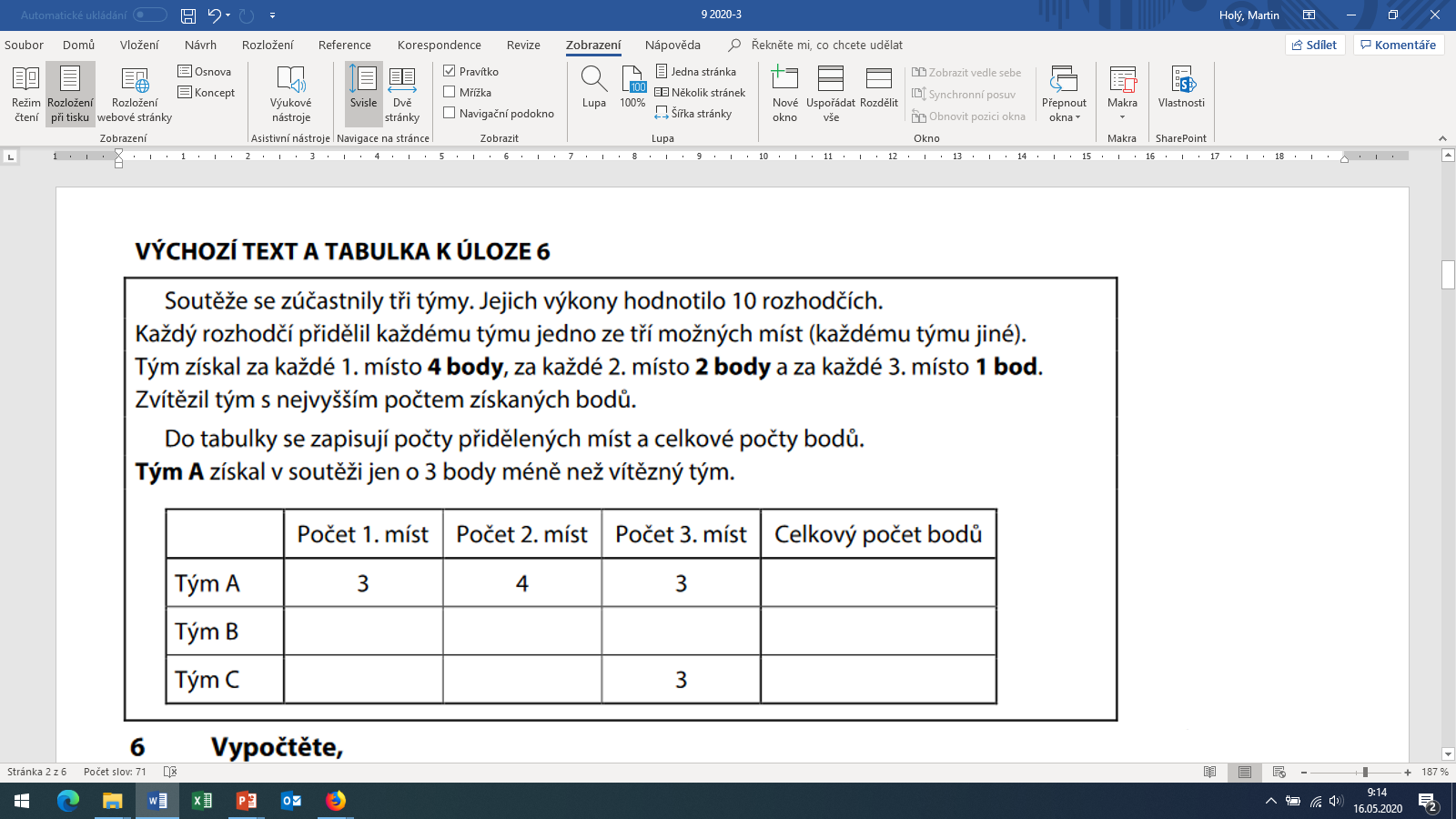 9-2020-2
Už lze získat pouze sudý počet bodů
23
= 1
x
6 - x
= 5
10 - 2.3 = 4
26
5
21
2
3 . 4 + 4 . 2 + 3 . 1 = 23
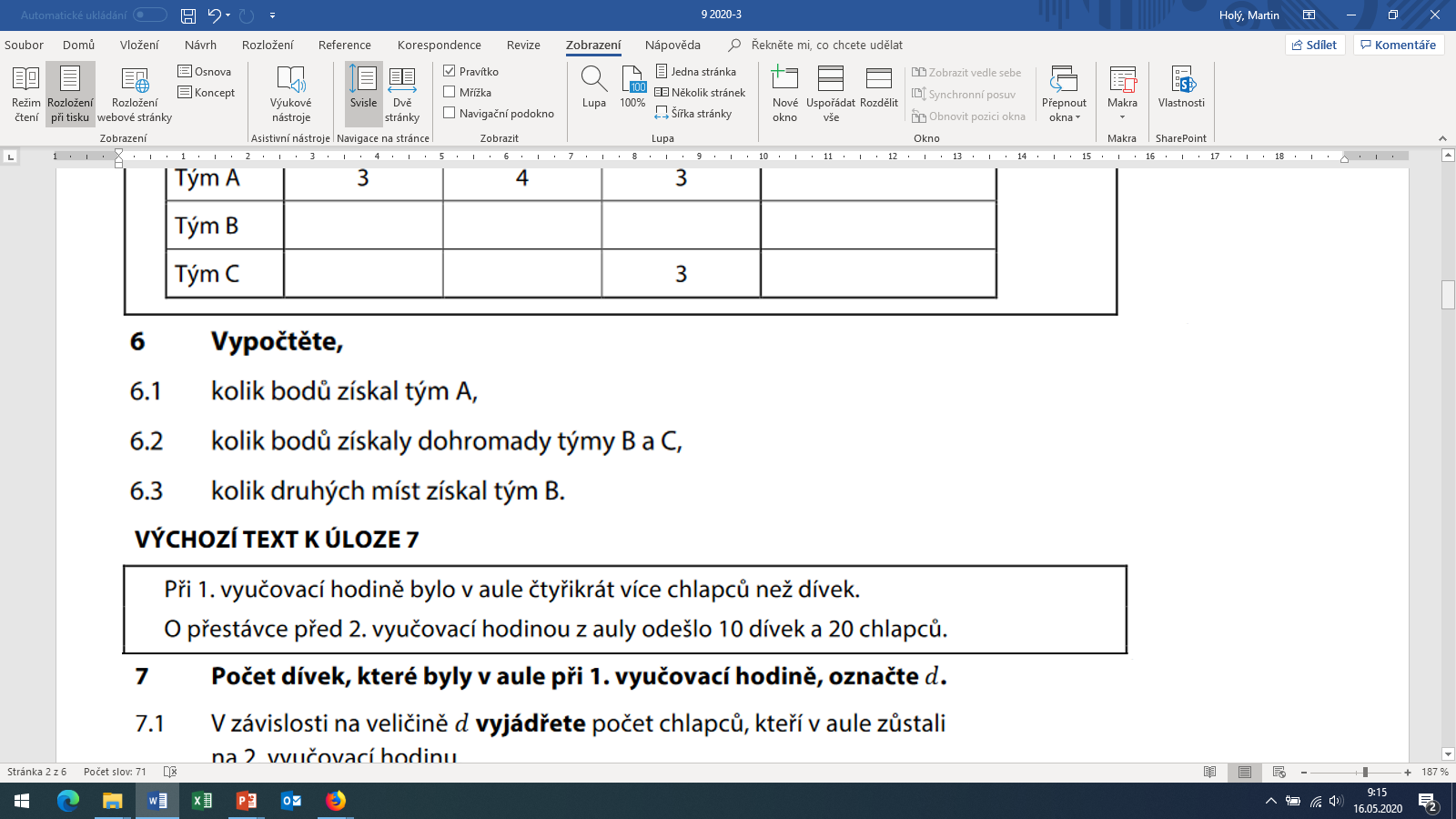 70
– 23 =
10.(4 + 2 + 1)
47
4.(6 – x) + 2x + 4 . 1 = 26
24 – 4x + 2x + 4 = 26
1
x = 1
-2x = -2
9-2020-2
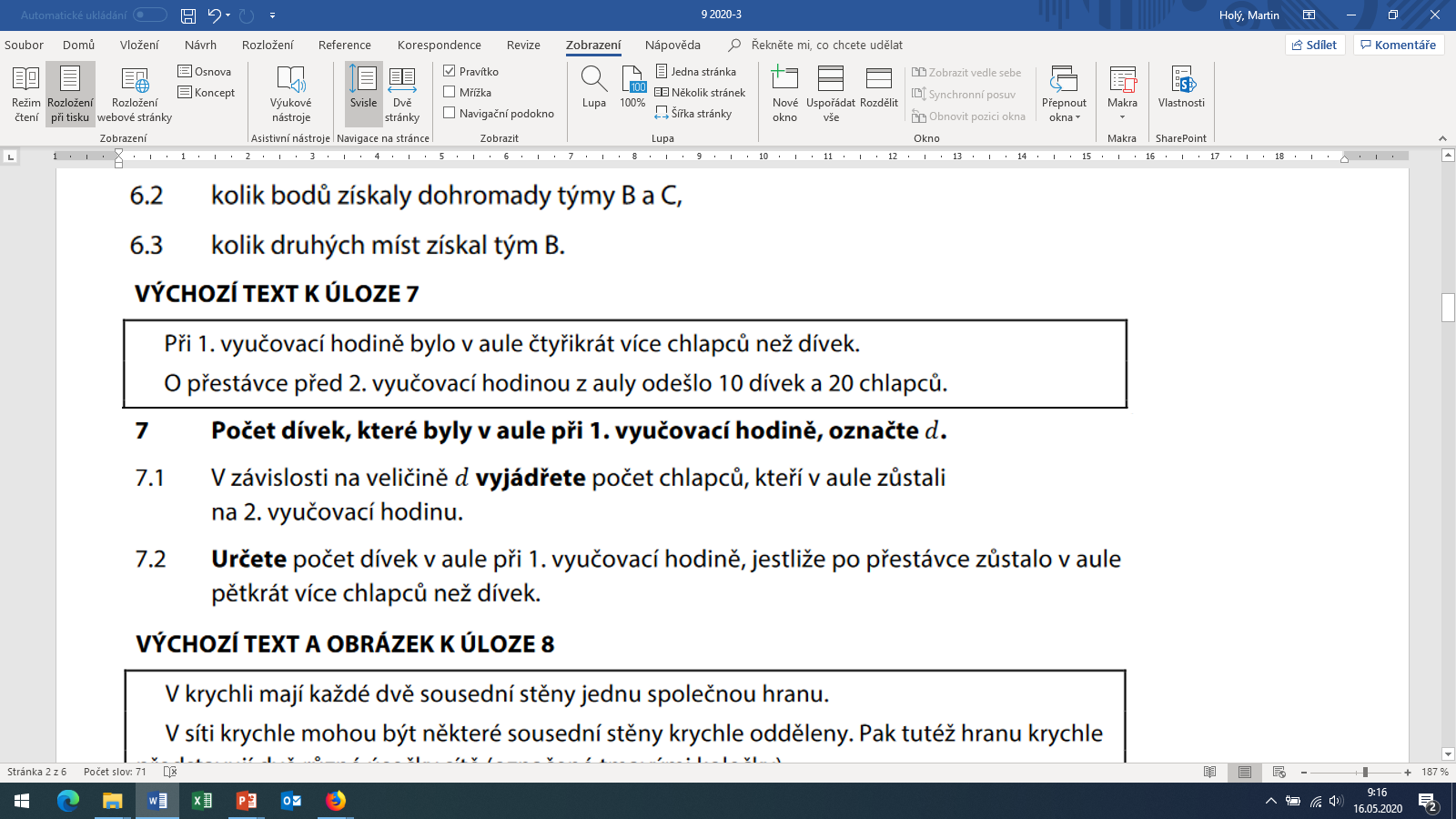 4d - 20
4d – 20 = 5.(d – 10)
4d – 20 = 5d – 50
d = 30
9-2020-2
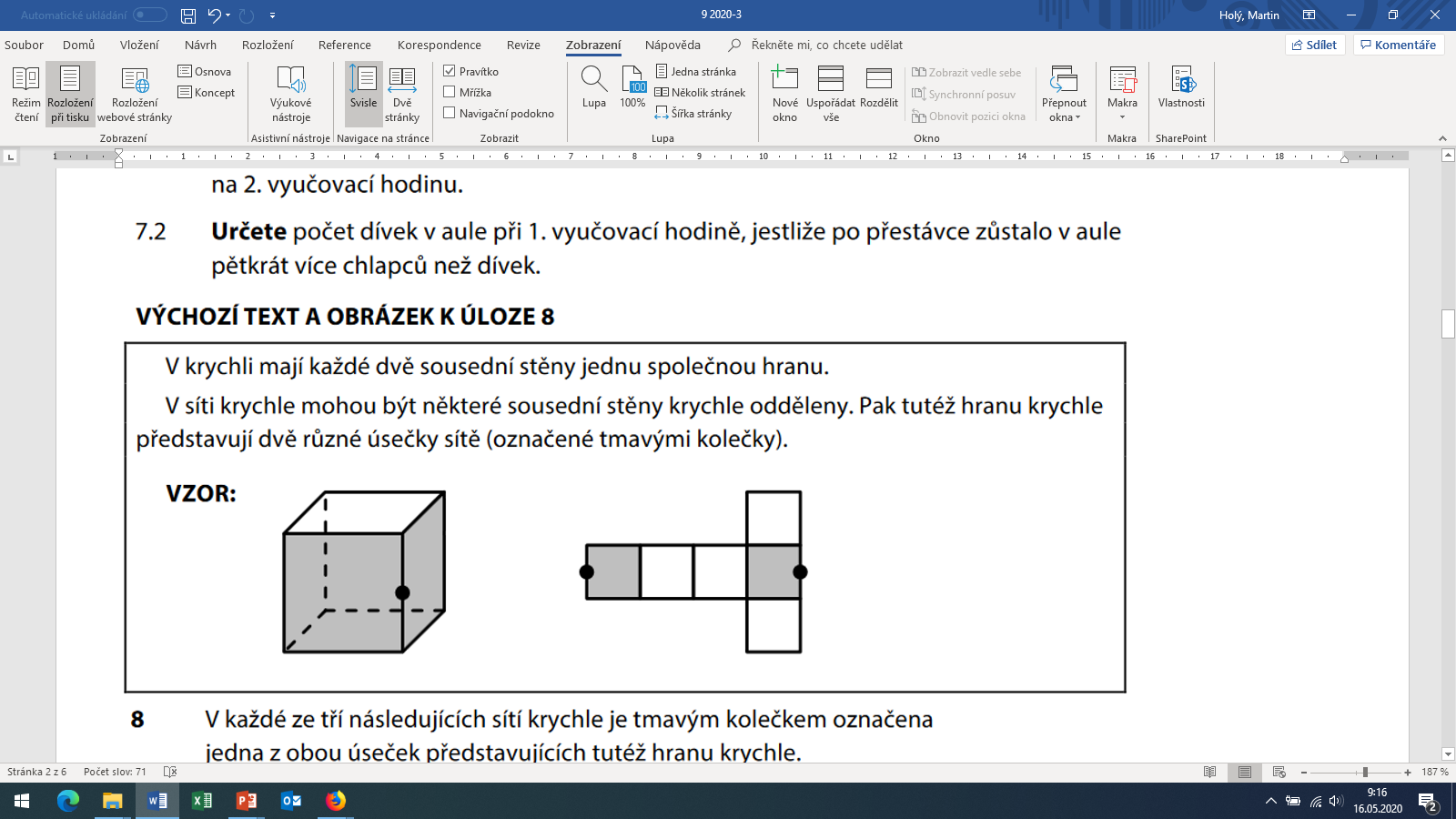 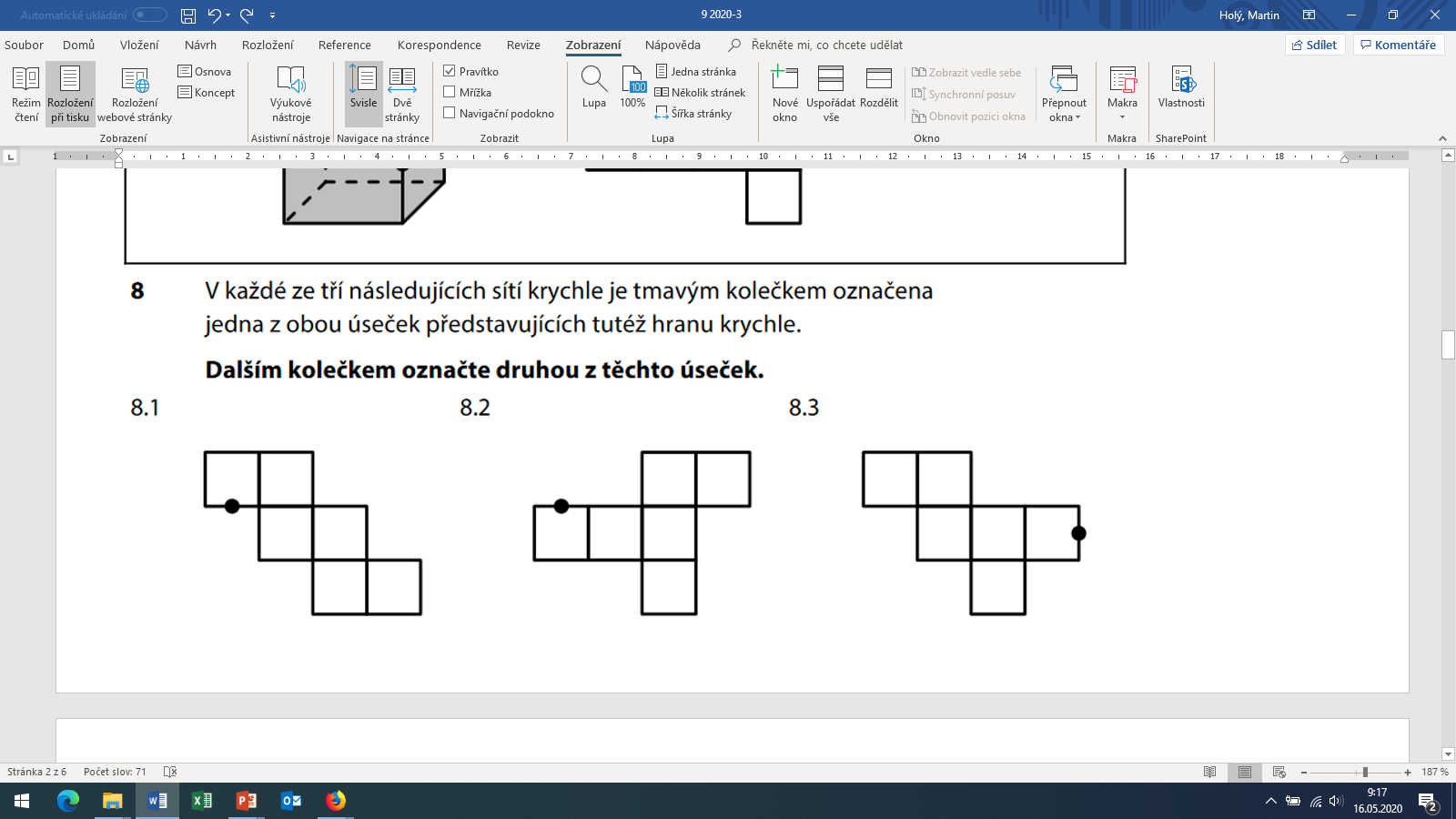 9-2020-2
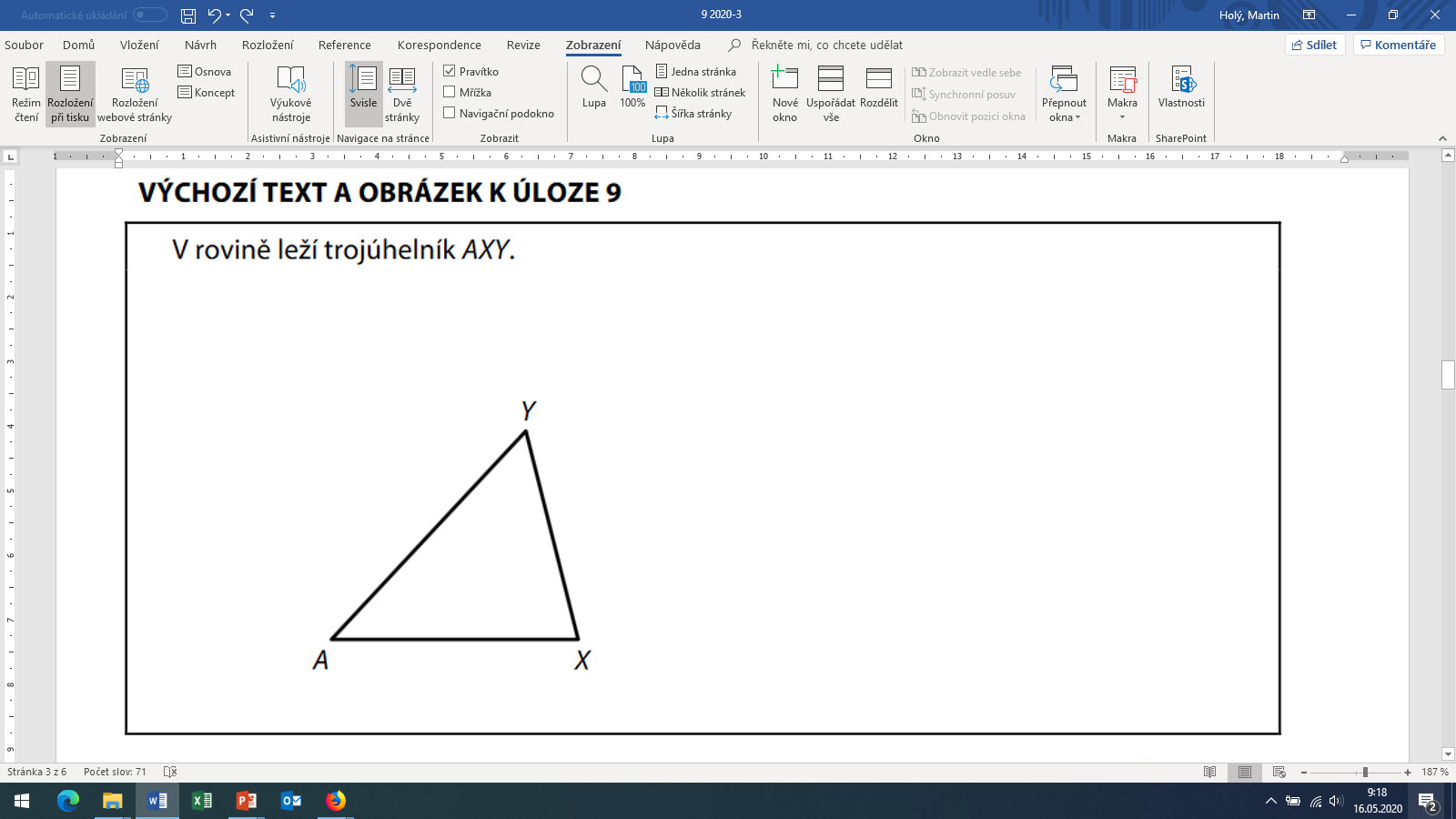 D
C
B
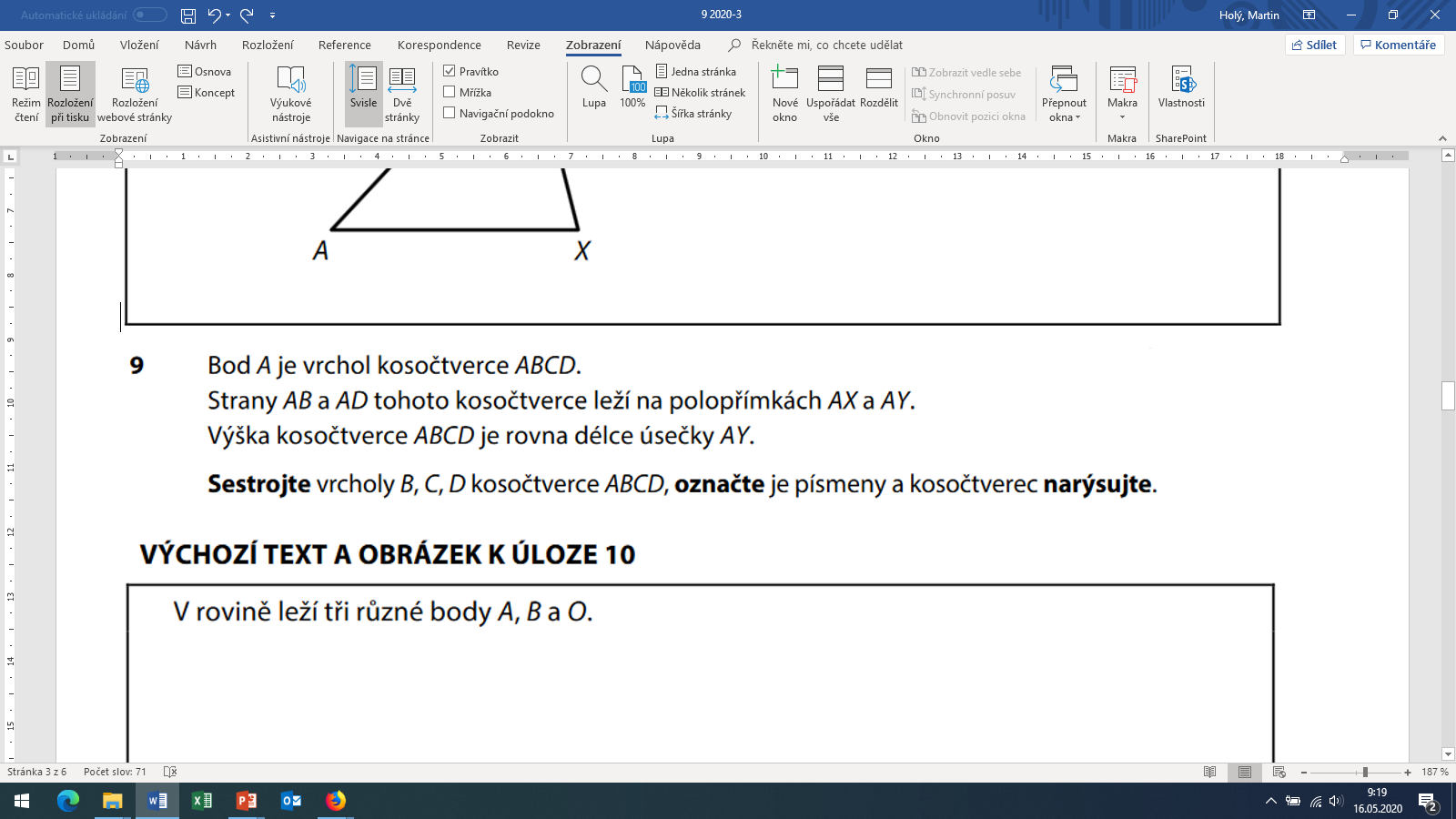 9-2020-2
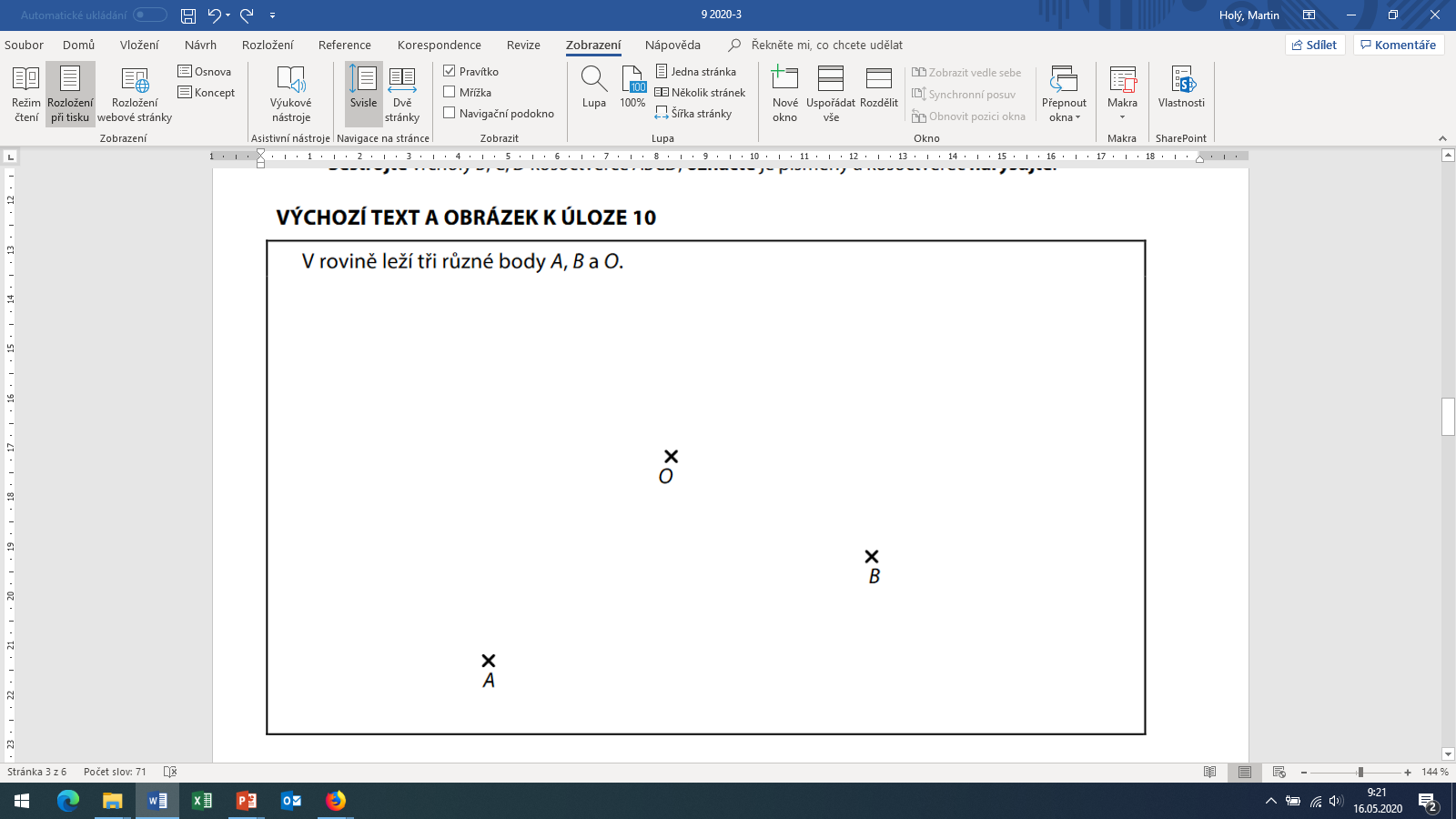 C
O
B
A
p
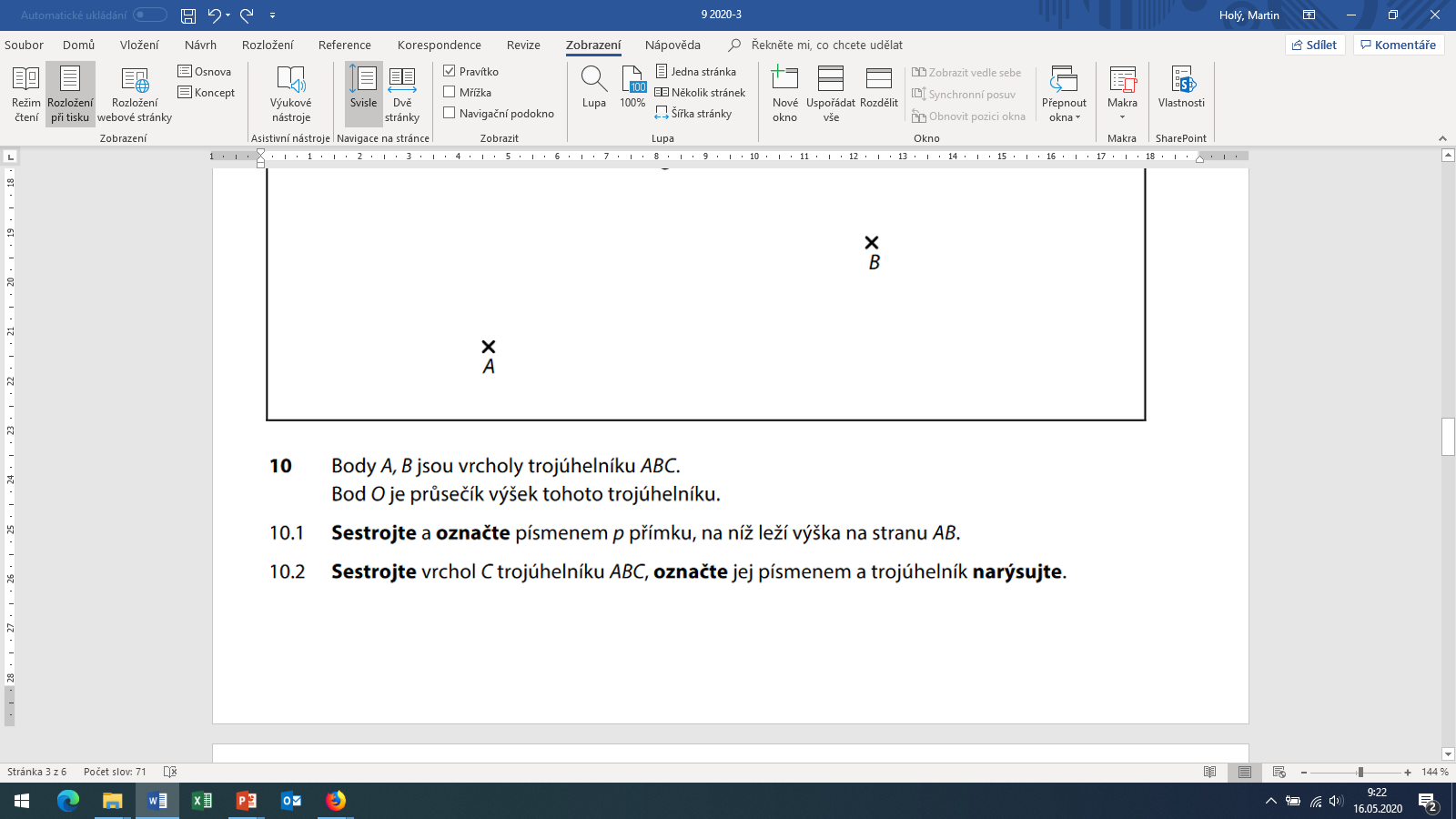 9-2020-2
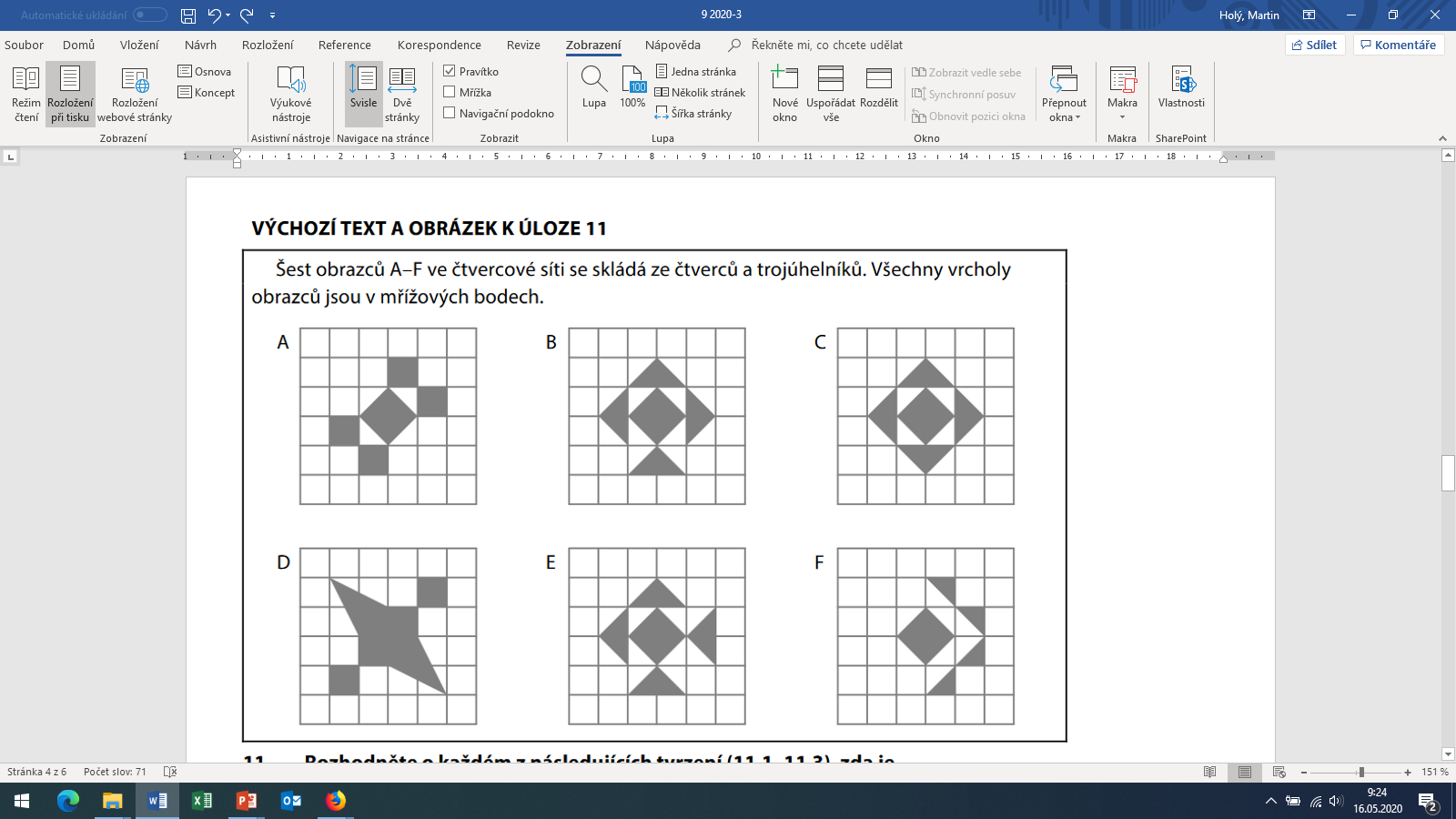 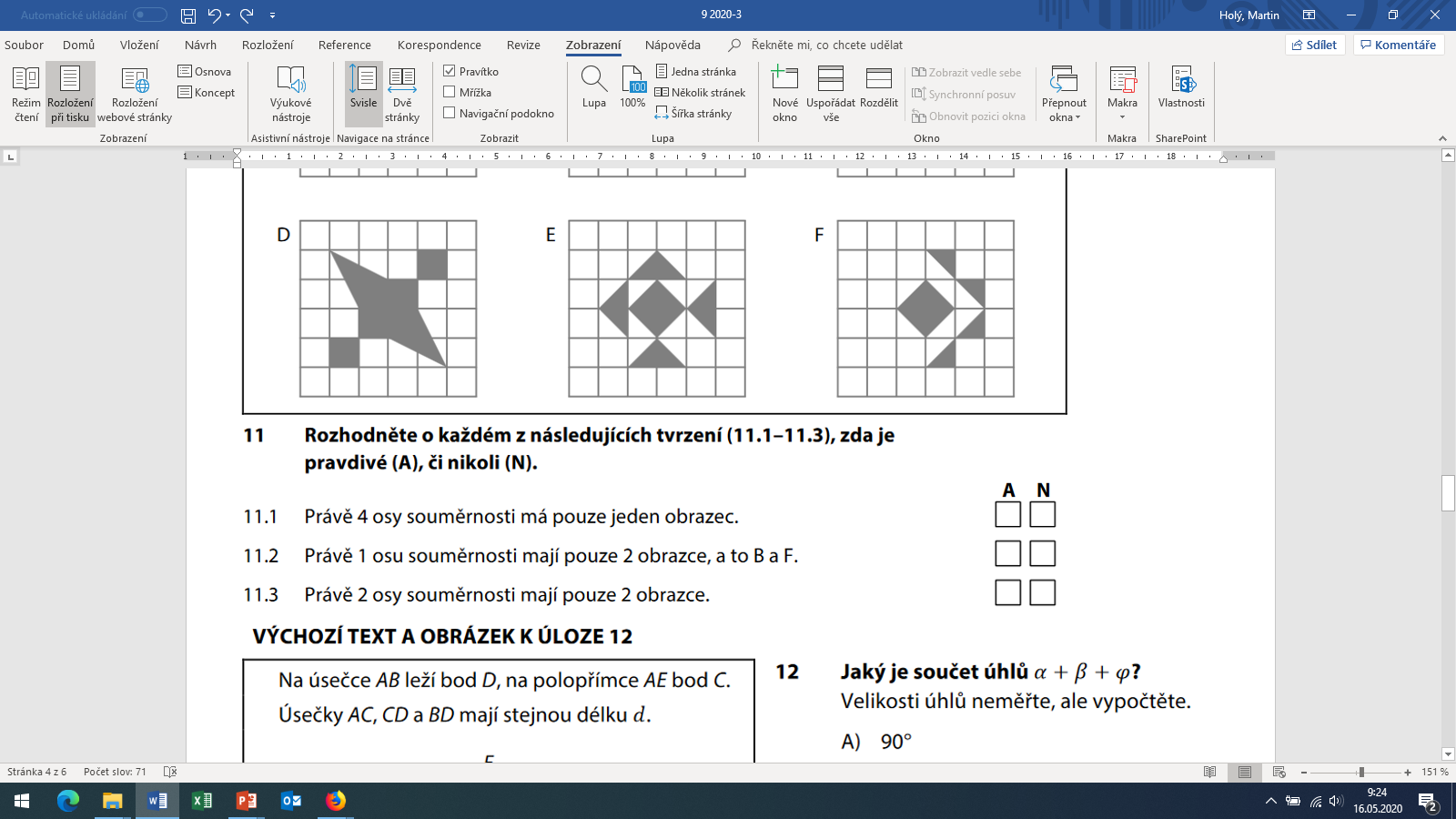 9-2020-2
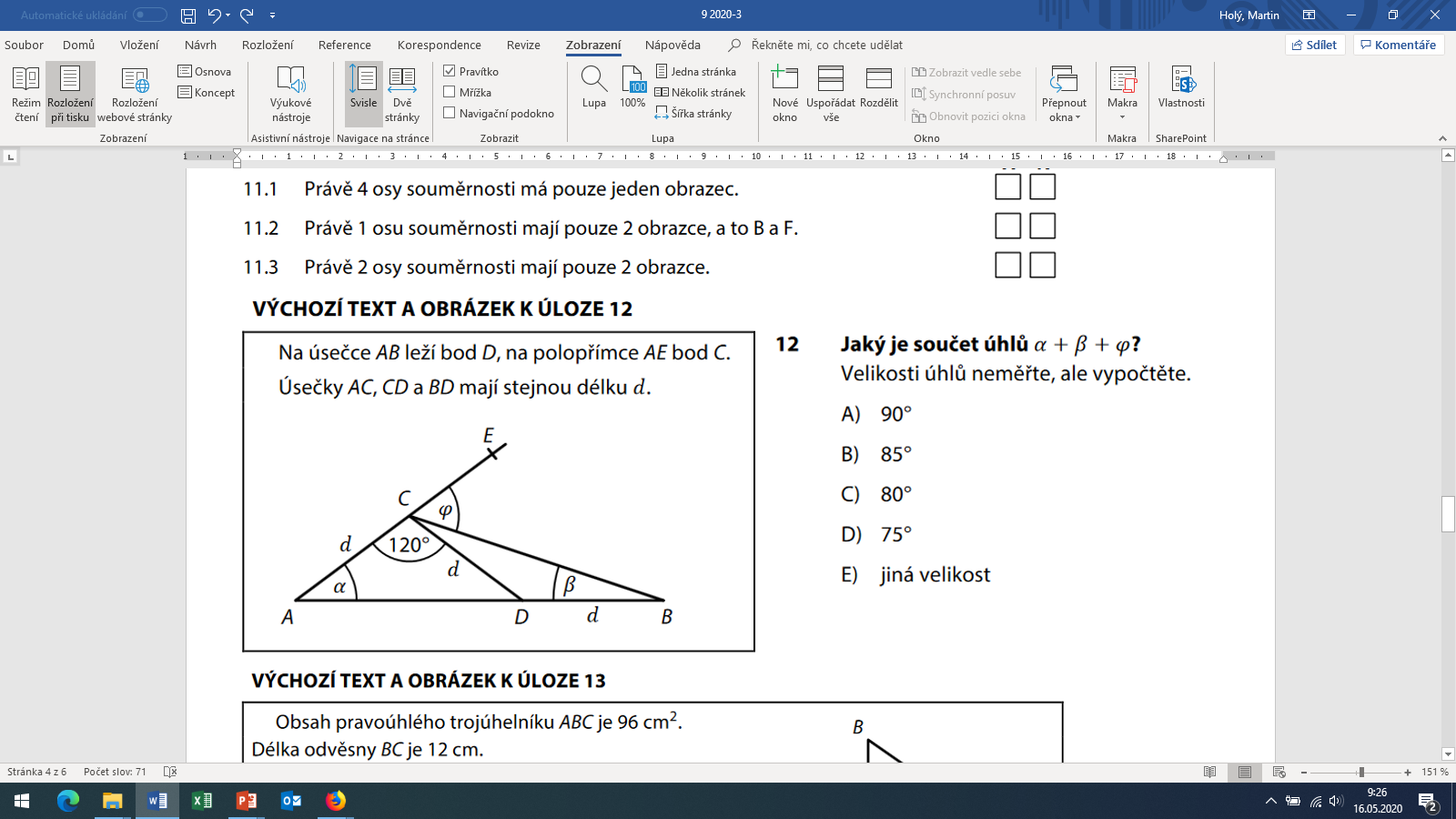 β
δ
α
α = (1800 - 1200) : 2 = 300
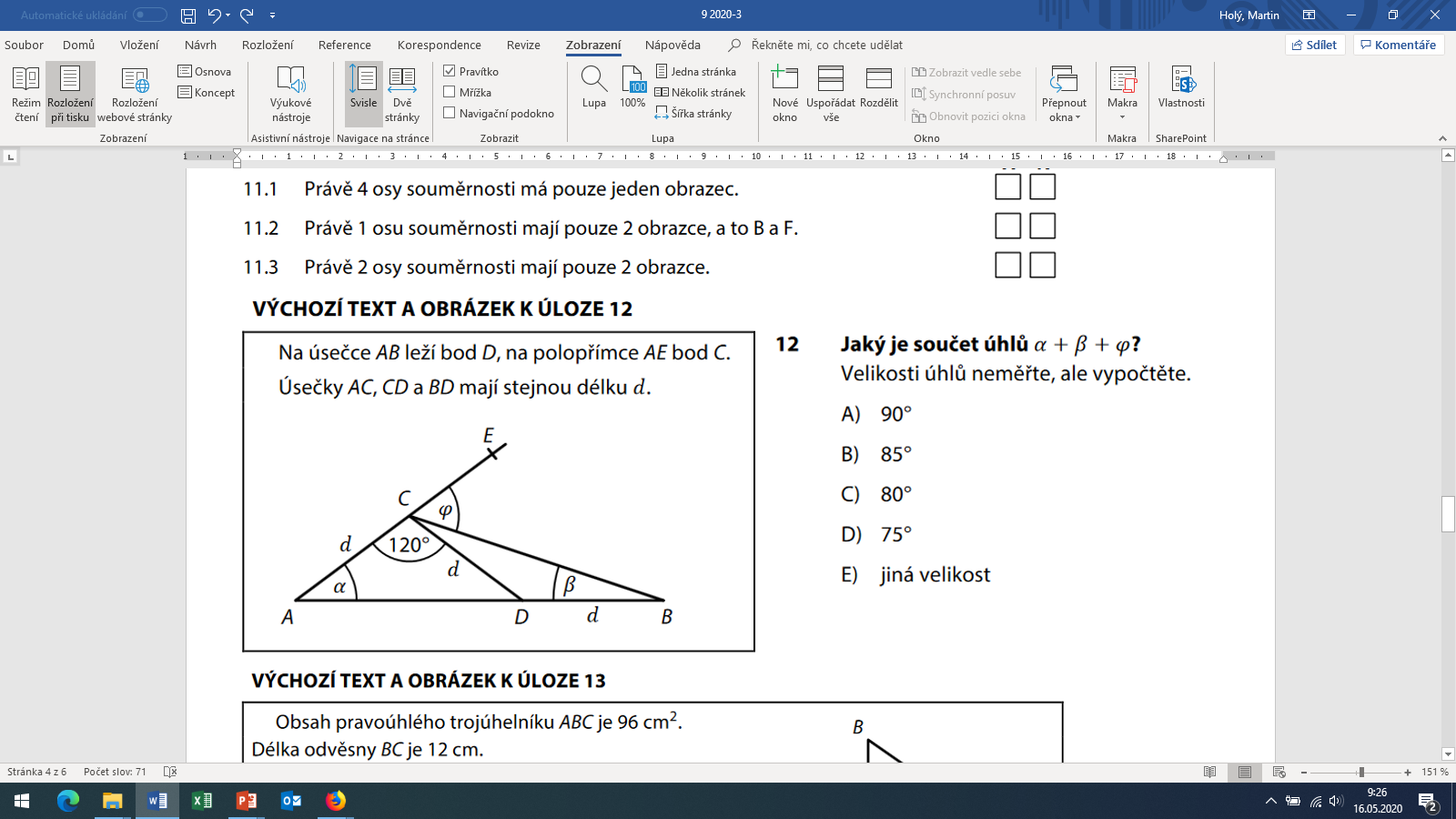 δ = 1800 - 300 = 1500
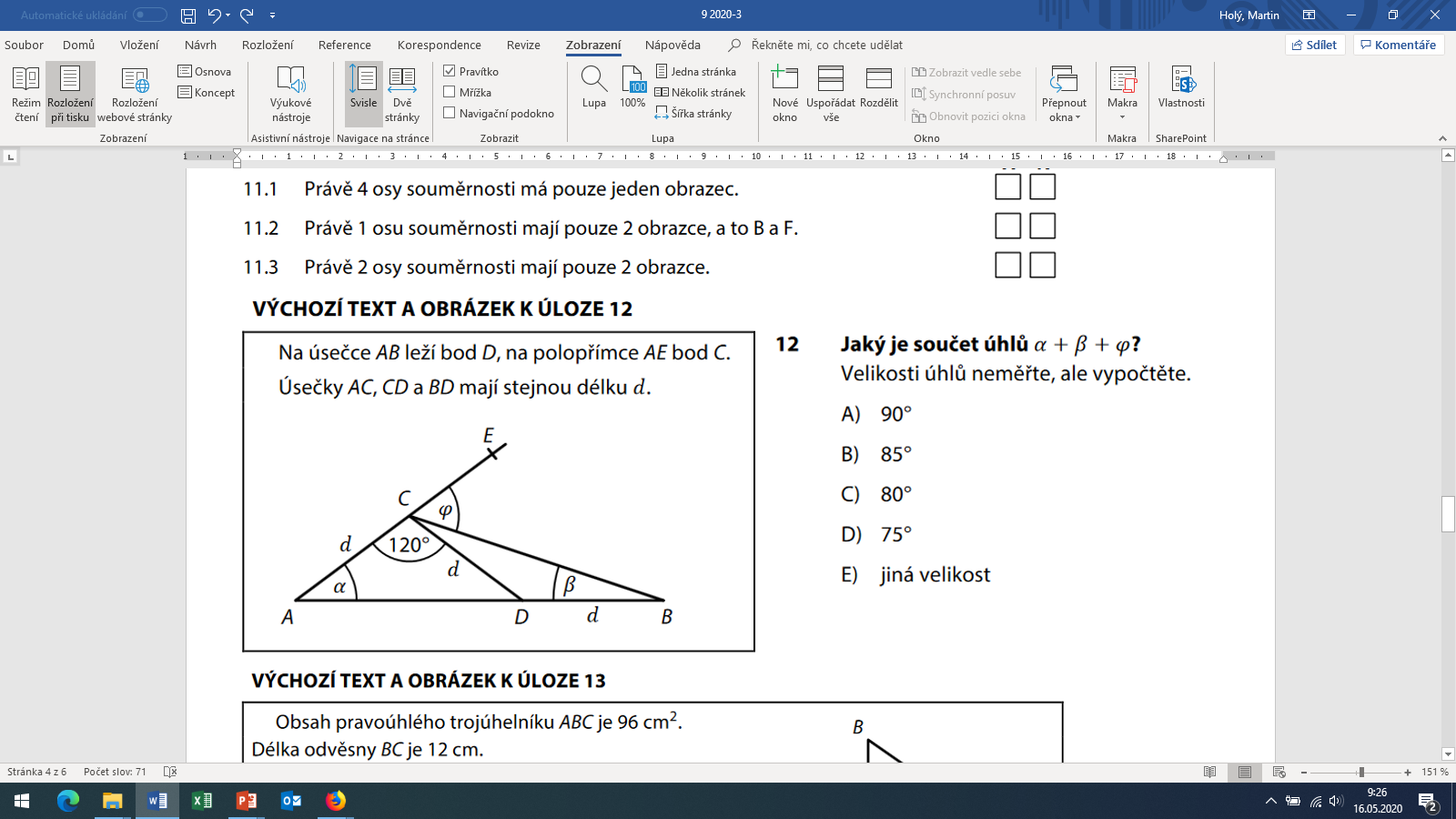 β = (1800 - 1500) : 2 = 150
φ = 1800 (1200 + 150) = 450
α + β + φ = 300 + 150 + 450 = 900
9-2020-2
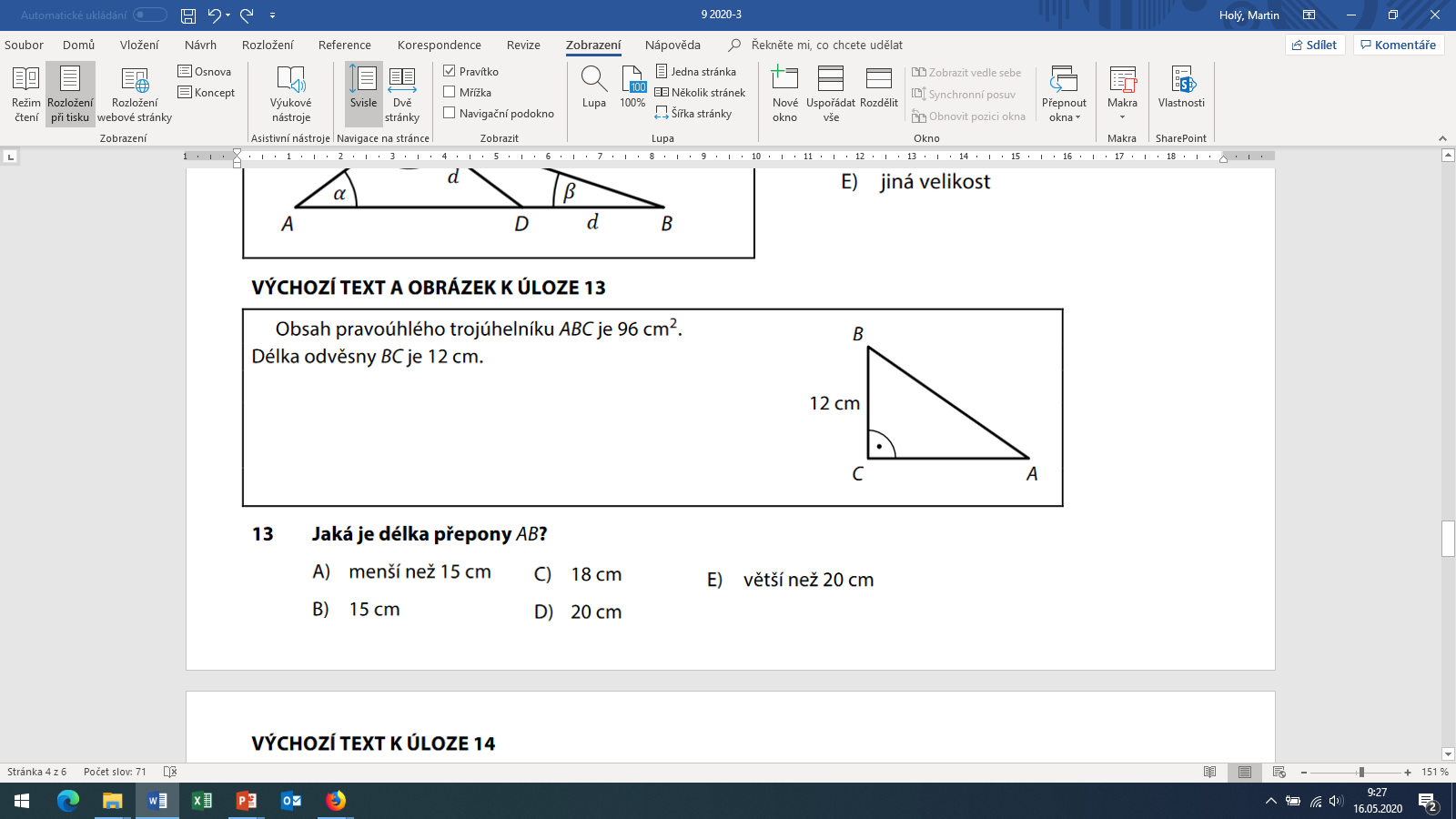 c
b
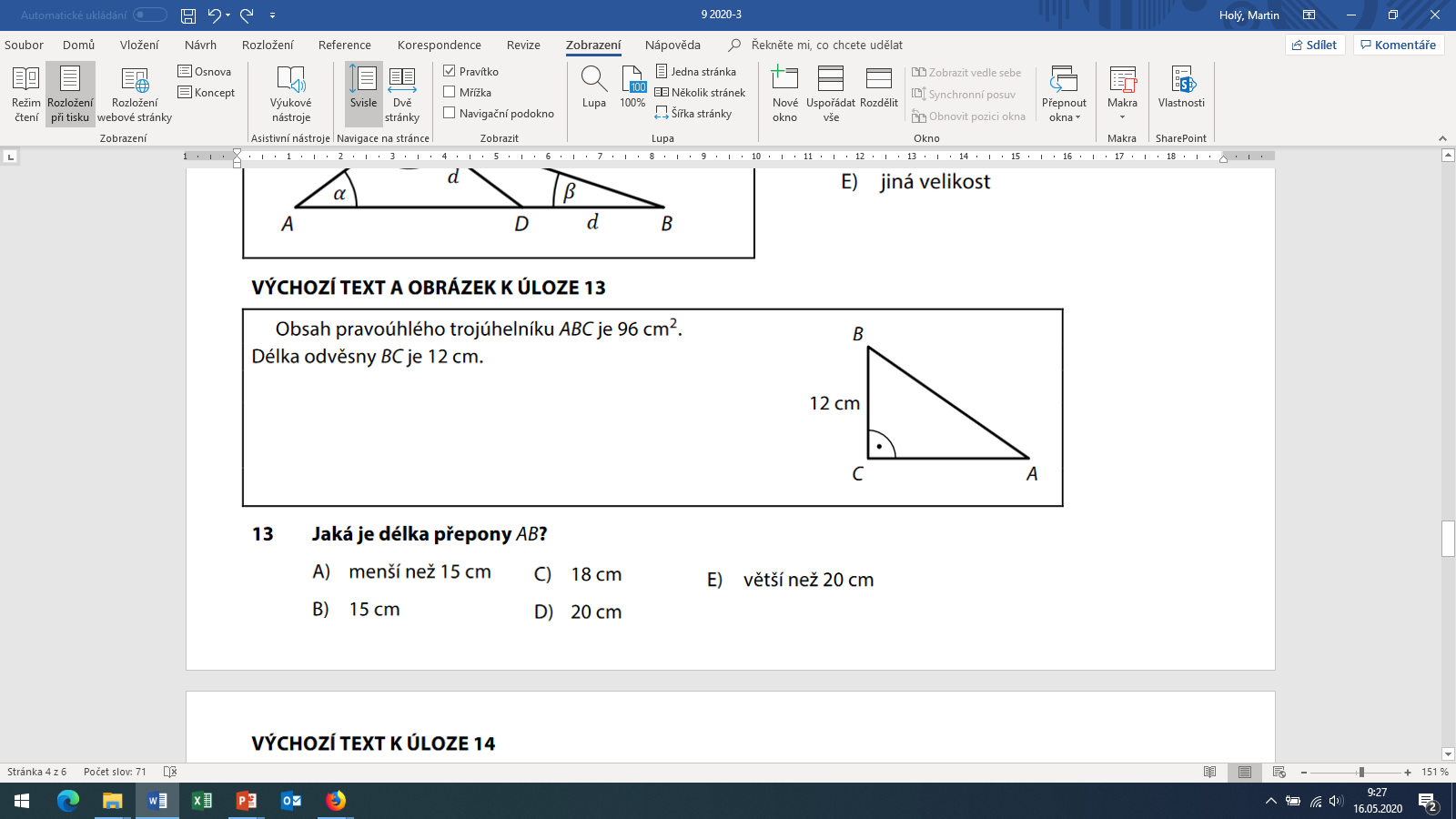 c2 = 122 + 162
/ .2
192 = 12b
/ :12
b = 16 cm
9-2020-2
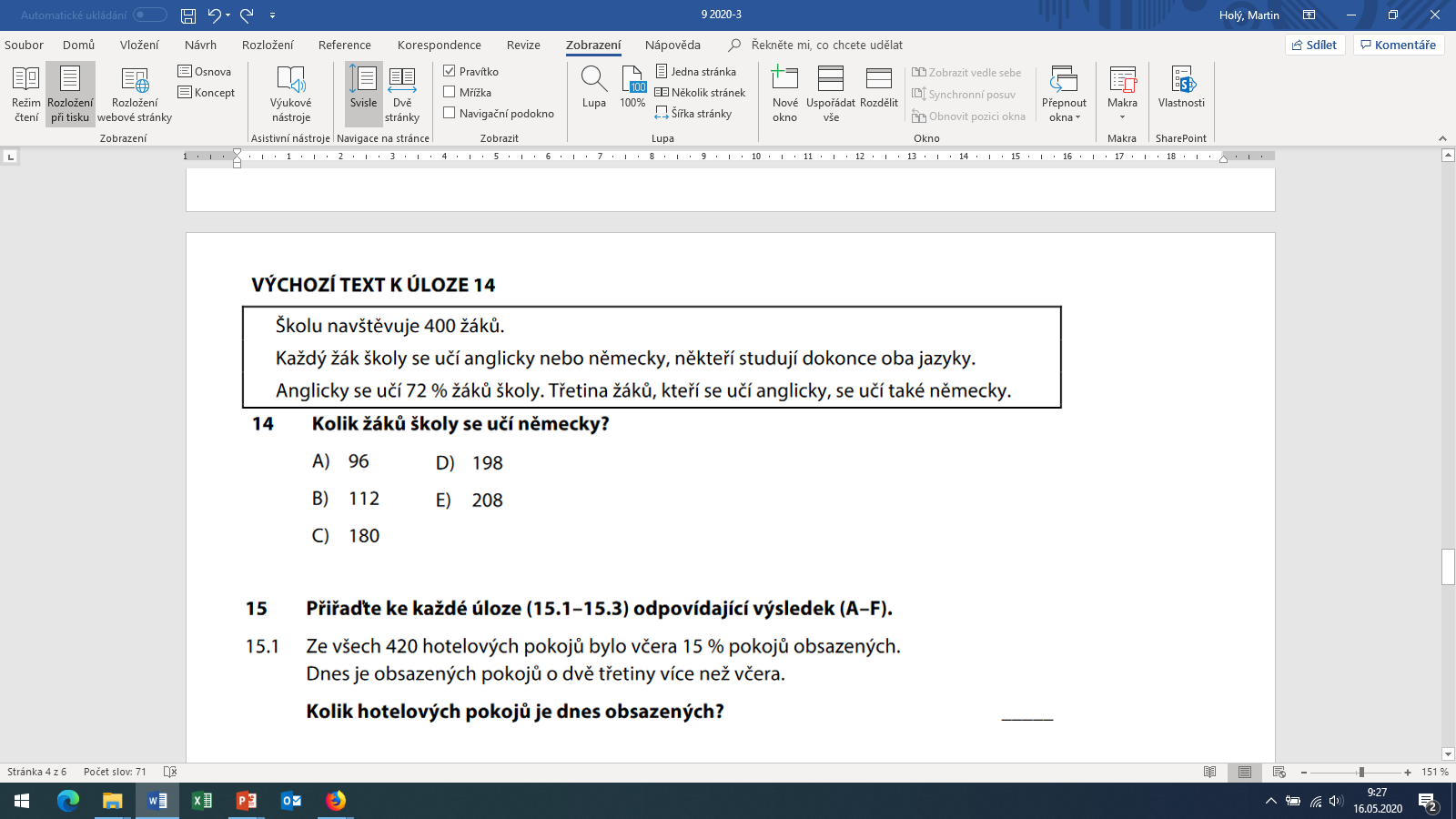 anglicky
100% = 400
72% = 288
anglicky i německy
jen anglicky
288 - 96 =  192
jen německy
400 – 288 = 112
96 + 112 =  208
německy celkem
9-2020-2
100% = 420
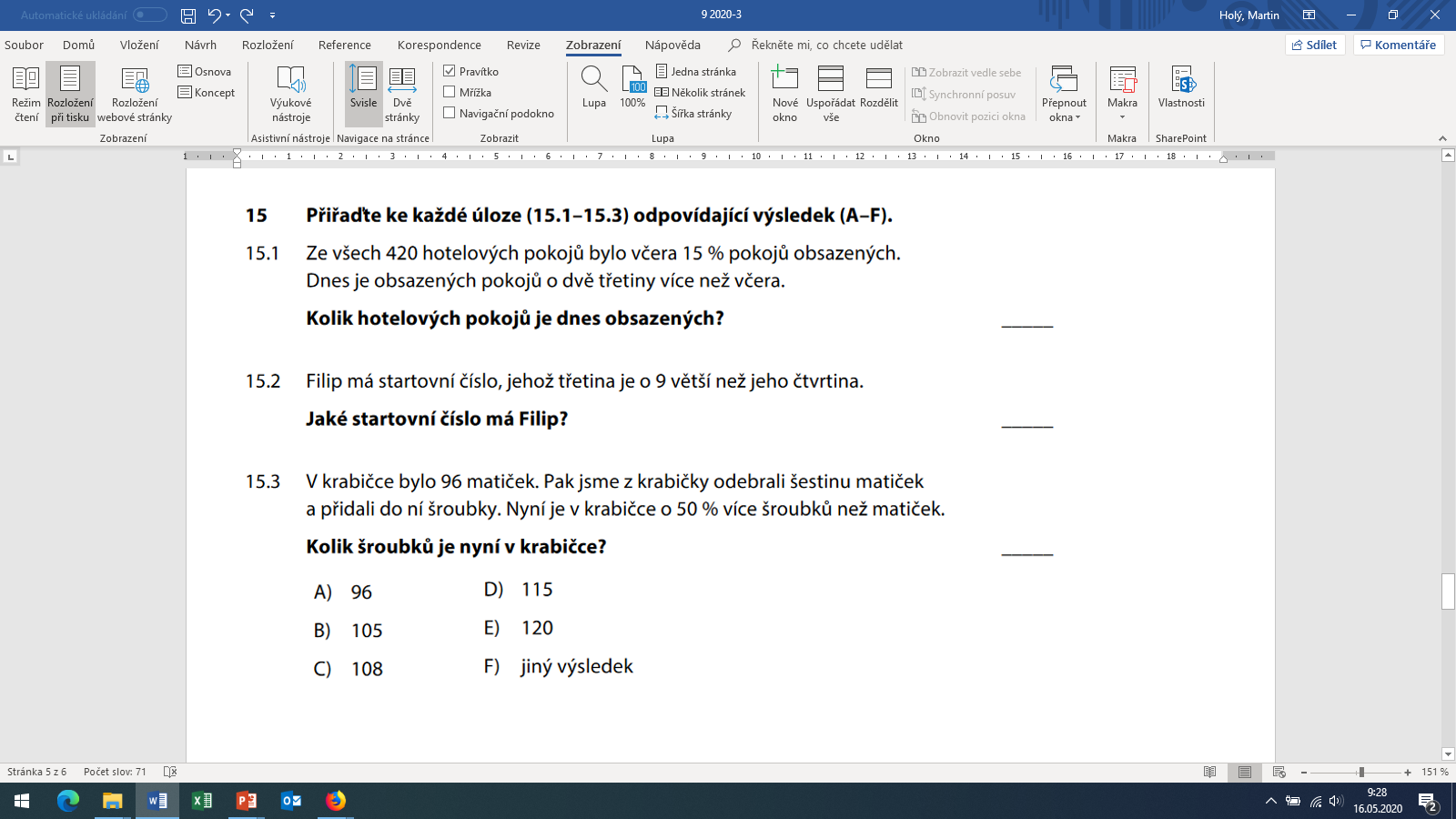 15% = 63
B
C
x = 108
E
šroubků … 1,5 . 80 = 120
9-2020-2
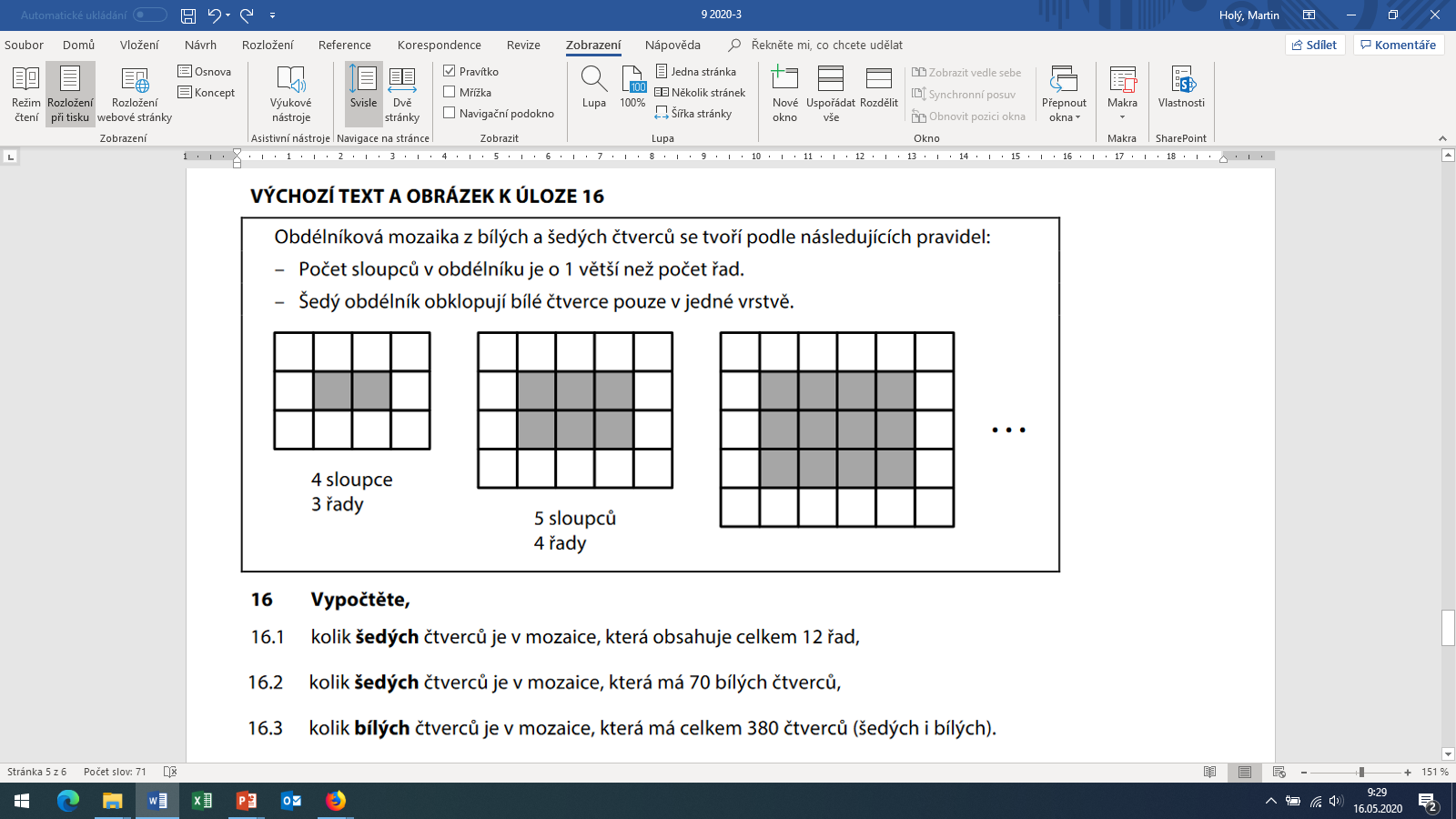 š(5) = 4 . 3 = 12
b(5) = 2.(5 + 4) = 18
4 sloupce    ř = 3 řady
ř =
5 sloupců    ř = 4 řady
š(3) = (ř - 1).(ř - 2) = 2 . 1 = 2
6 sloupců    ř = 5 řad
b(3) = 2.(ř + ř - 1) = 2.(2ř - 1) = 2 . 5 = 10
š(4) = (ř - 1).(ř - 2) = 3 . 2 = 6
b(4) = 2.(4 + 3) = 14
12 ř … š = (ř - 1).(ř - 2) = 10 . 11 = 110
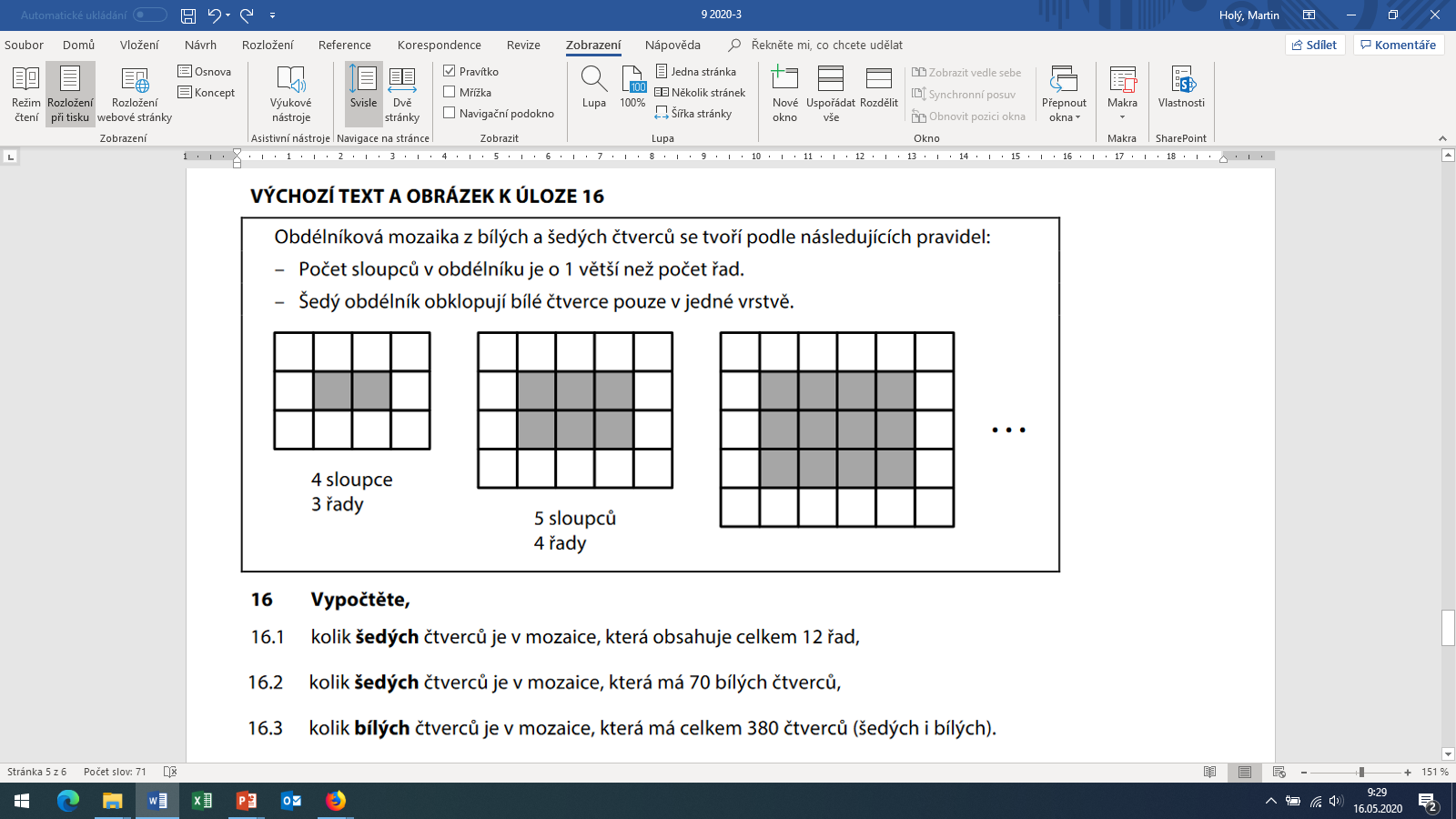 70 = 2.(2ř - 1)
ř = 18
š(18) = (ř - 1).(ř - 2) = 17 . 16 = 272
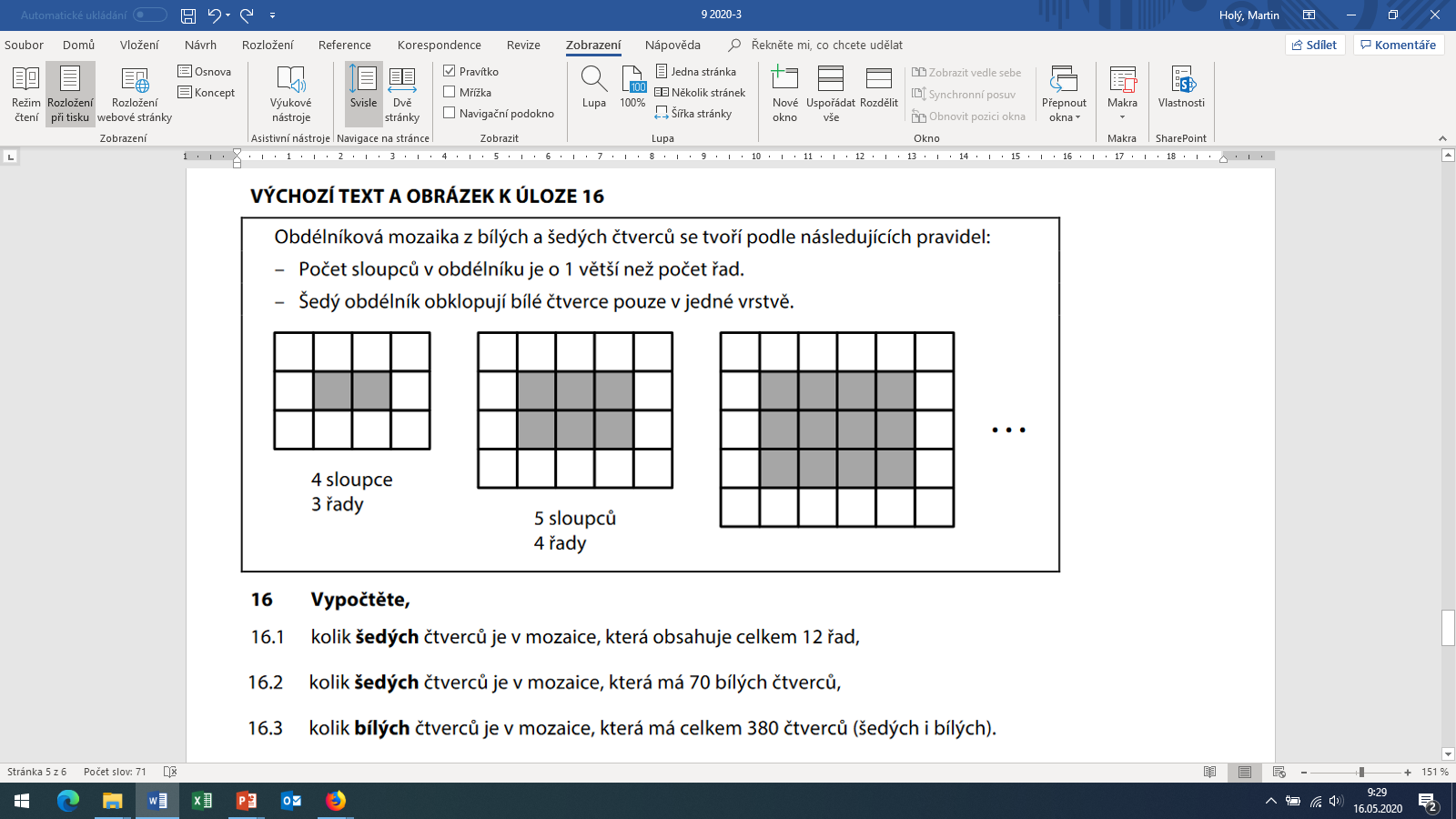 b(19) = 2.(ř + ř - 1) = 2 . (19 + 18) = 74
ř = 19